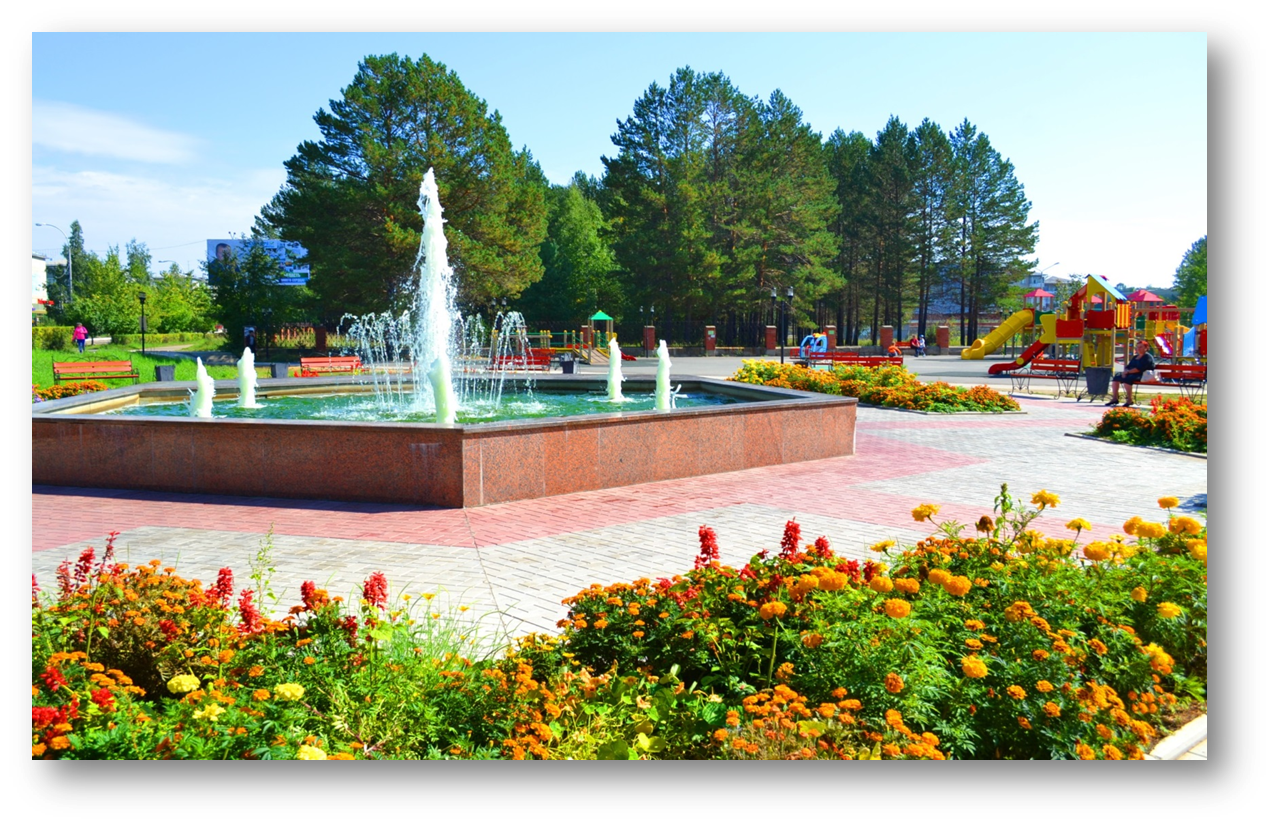 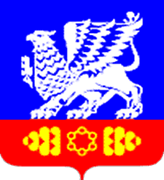 2017
2018
РЕАЛИЗАЦИЯ МЕРОПРИЯТИЙ ПО КОМПЛЕКСНОМУ 
                      БЛАГОУСТРОЙСТВУ ТЕРРИТОРИИ 
                     МУНИЦИПАЛЬНОГО ОБРАЗОВАНИЯ 
                                     «ГОРОД САЯНСК»
1
КОМПЛЕКСНОЕ БЛАГОУСТРОЙСТВО ГОРОДА САЯНСКА
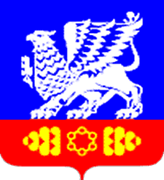 2017-2018
ПРОГРАММА «ФОРМИРОВАНИЕ КОМФОРТНОЙ 
   ГОРОДСКОЙ СРЕДЫ»
ПРОГРАММА «НАРОДНЫЕ ИНИЦИАТИВЫ»
СПОНСОРСКИЕ СРЕДСТВА
2
КОМПЛЕКСНОЕ БЛАГОУСТРОЙСТВО ГОРОДА САЯНСКА
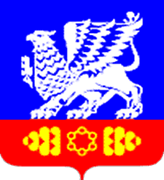 2017-2018
ФОРМИРОВАНИЕ КОМФОРТНОЙ 
                                    ГОРОДСКОЙ СРЕДЫ
БЛАГОУСТРОЙСТВО 28 ДВОРОВЫХ 
              ТЕРРИТОРИЙ

                                                    27,9 МЛН. РУБЛЕЙ
3
КОМПЛЕКСНОЕ БЛАГОУСТРОЙСТВО ГОРОДА САЯНСКА
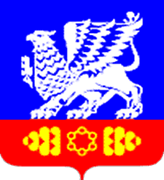 2017-2018
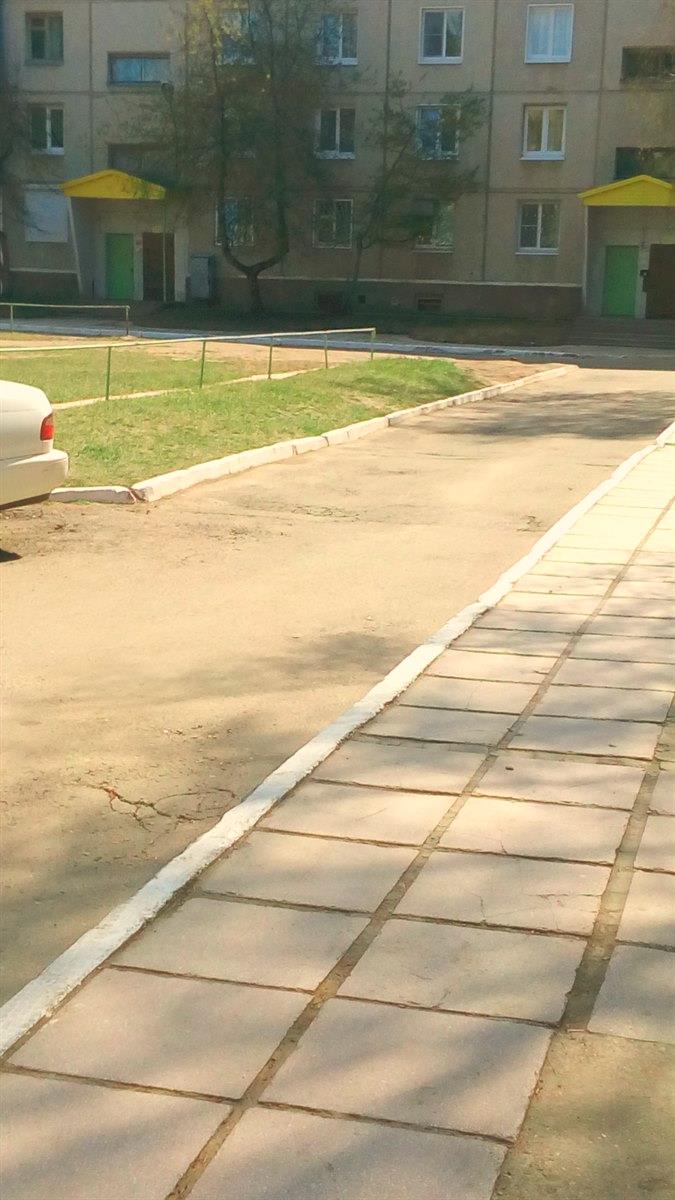 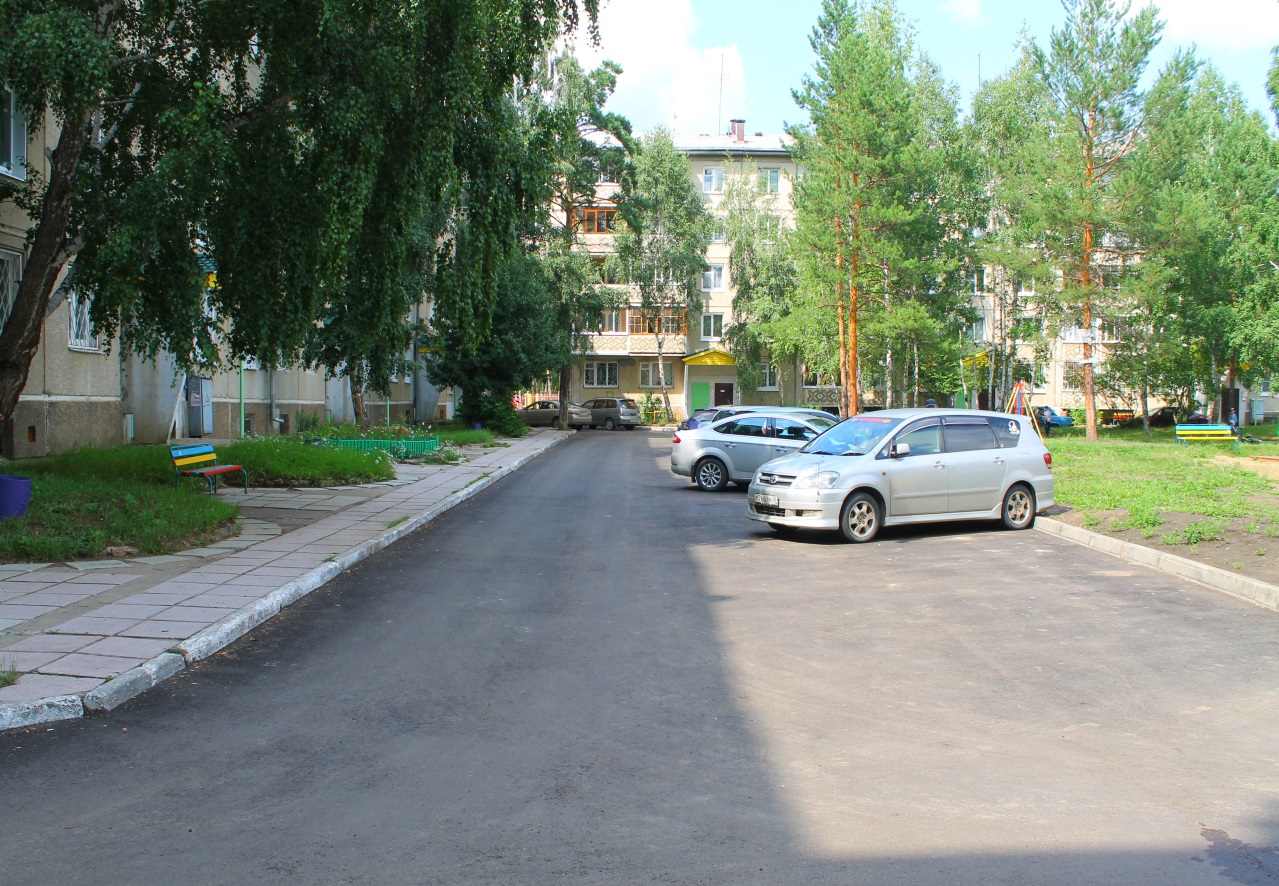 РЕМОНТ И РАСШИРЕНИЕ  
                                  ДВОРОВЫХ ПРОЕЗДОВ
4
КОМПЛЕКСНОЕ БЛАГОУСТРОЙСТВО ГОРОДА САЯНСКА
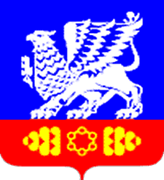 2017-2018
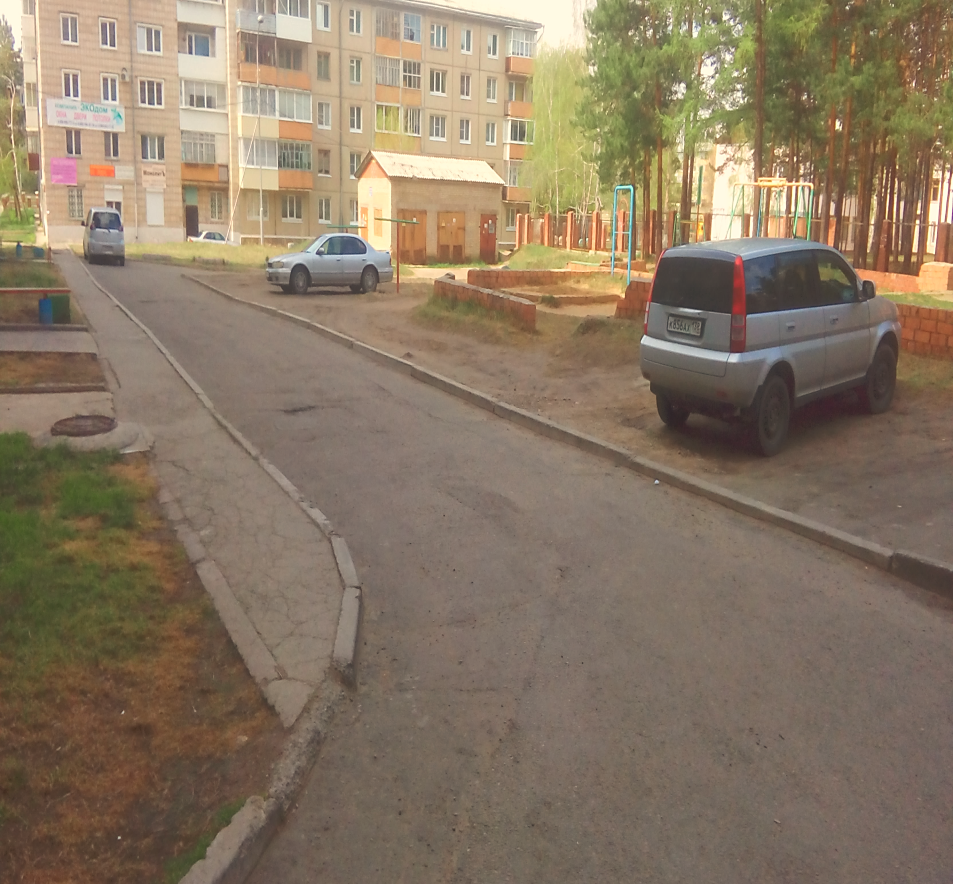 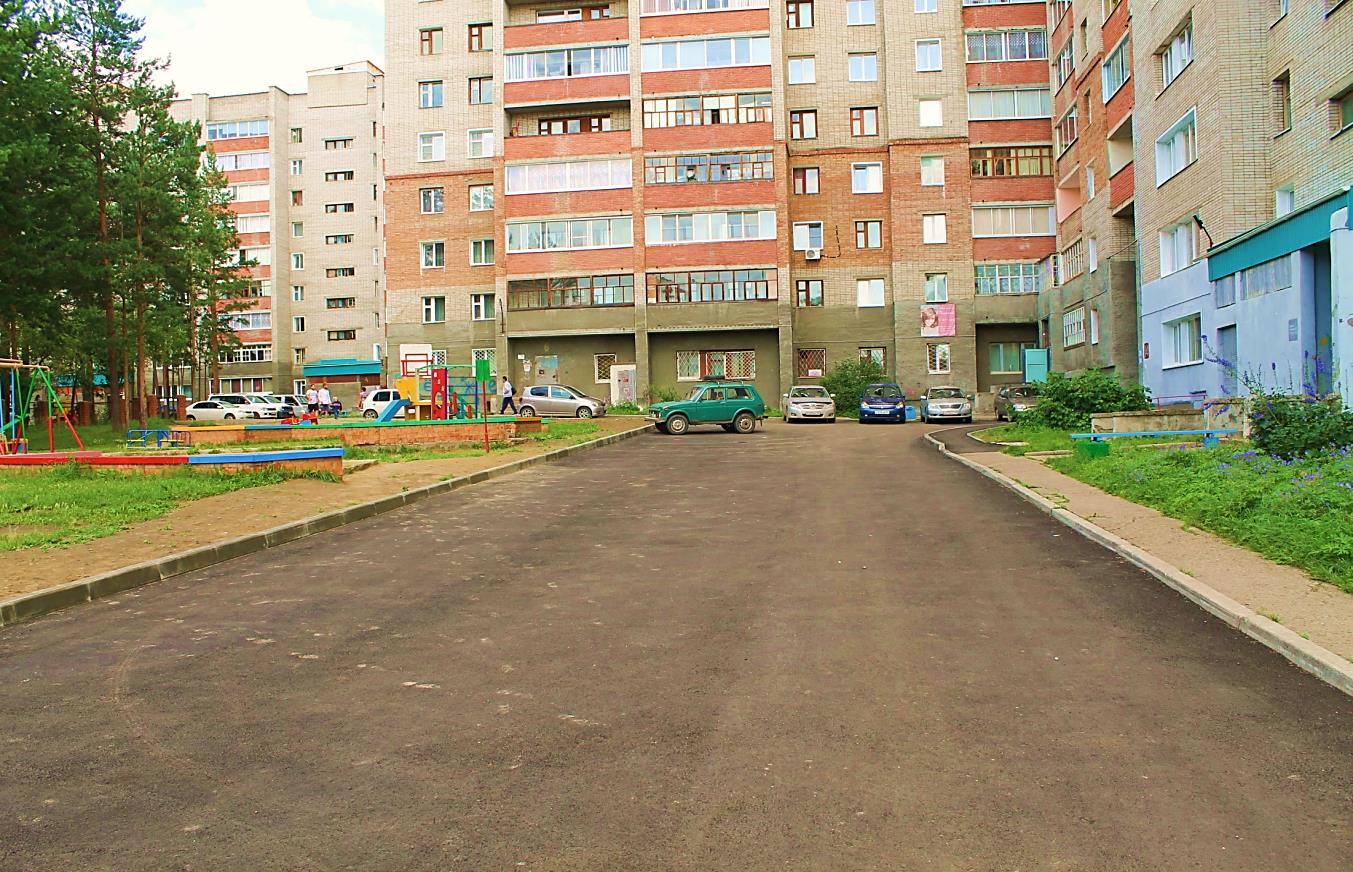 РЕМОНТ И РАСШИРЕНИЕ  
                                  ДВОРОВЫХ ПРОЕЗДОВ
5
КОМПЛЕКСНОЕ БЛАГОУСТРОЙСТВО ГОРОДА САЯНСКА
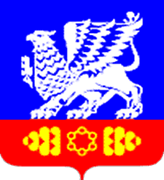 2017-2018
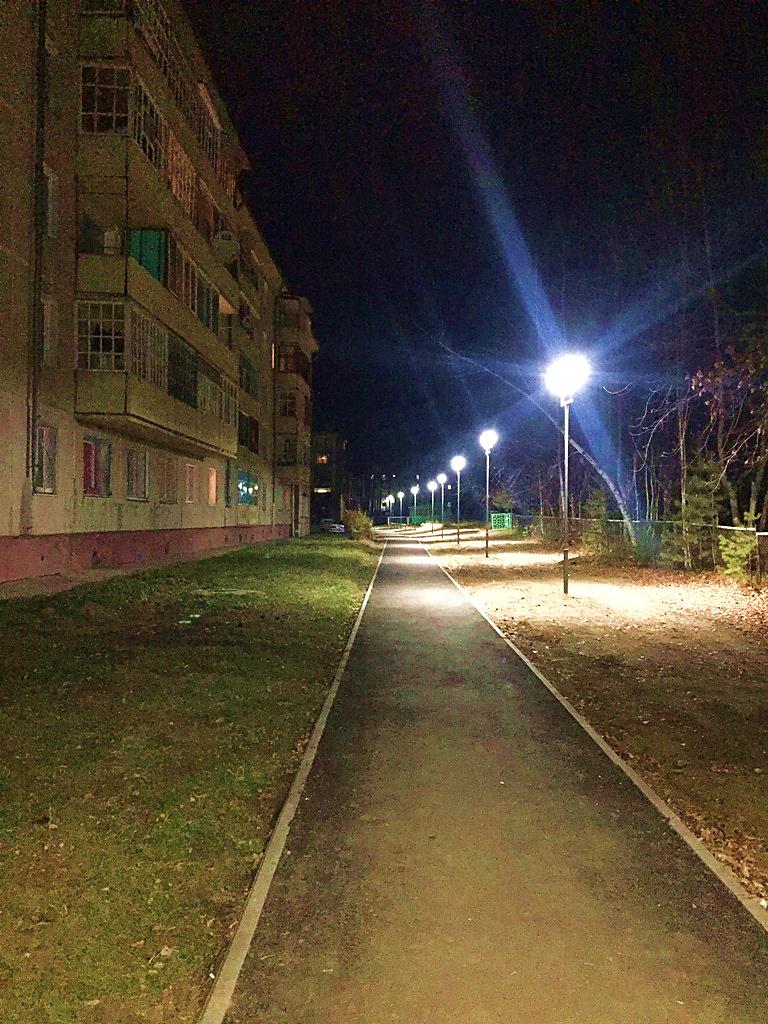 ЗАМЕНА ОСВЕЩЕНИЯ 
                              ПЕШЕХОДНОЙ ДОРОЖКИ
6
КОМПЛЕКСНОЕ БЛАГОУСТРОЙСТВО ГОРОДА САЯНСКА
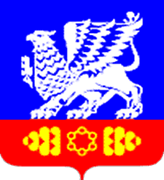 2017-2018
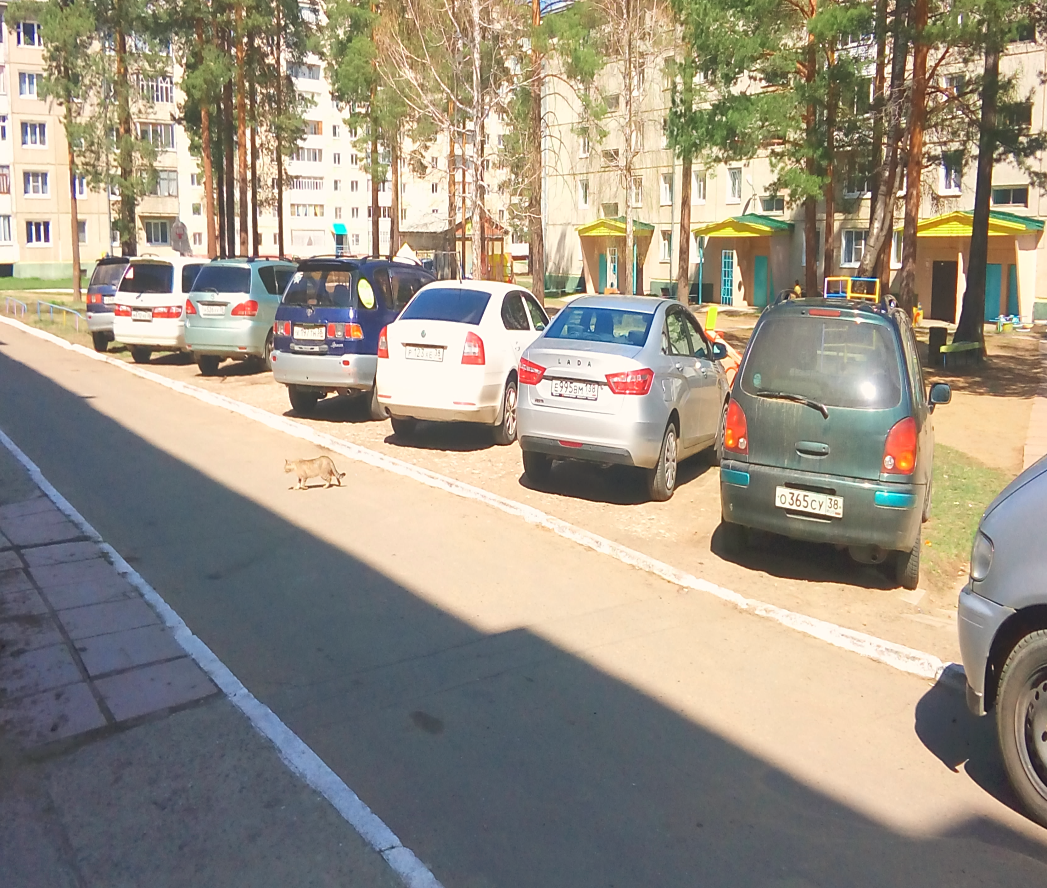 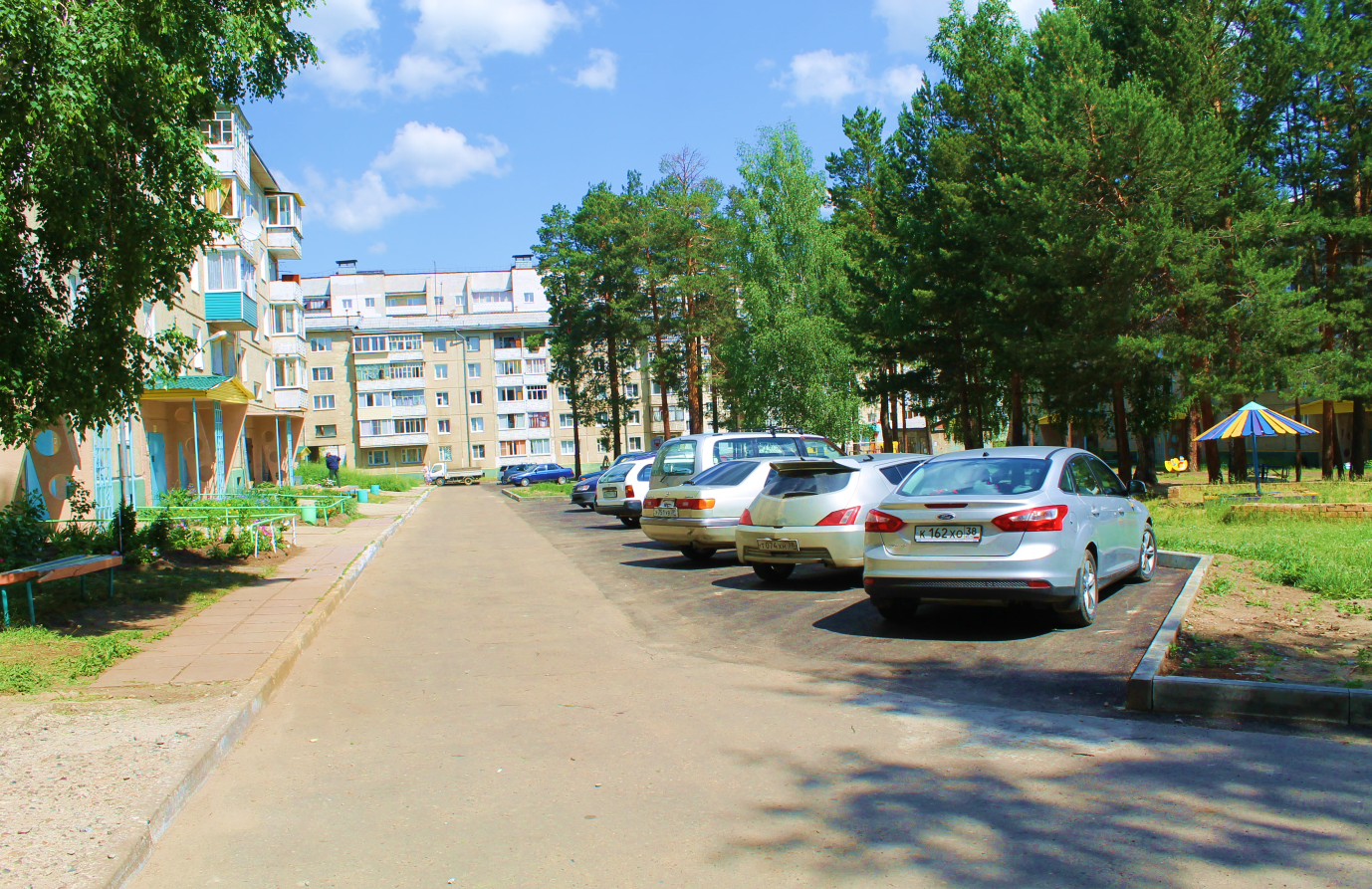 УСТРОЙСТВО АВТОМОБИЛЬНЫХ 
                                                               ПАРКОВОК
7
КОМПЛЕКСНОЕ БЛАГОУСТРОЙСТВО ГОРОДА САЯНСКА
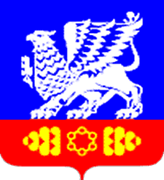 2017-2018
УСТРОЙСТВО АВТОМОБИЛЬНЫХ 
                                                               ПАРКОВОК
8
КОМПЛЕКСНОЕ БЛАГОУСТРОЙСТВО ГОРОДА САЯНСКА
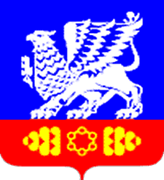 2017-2018
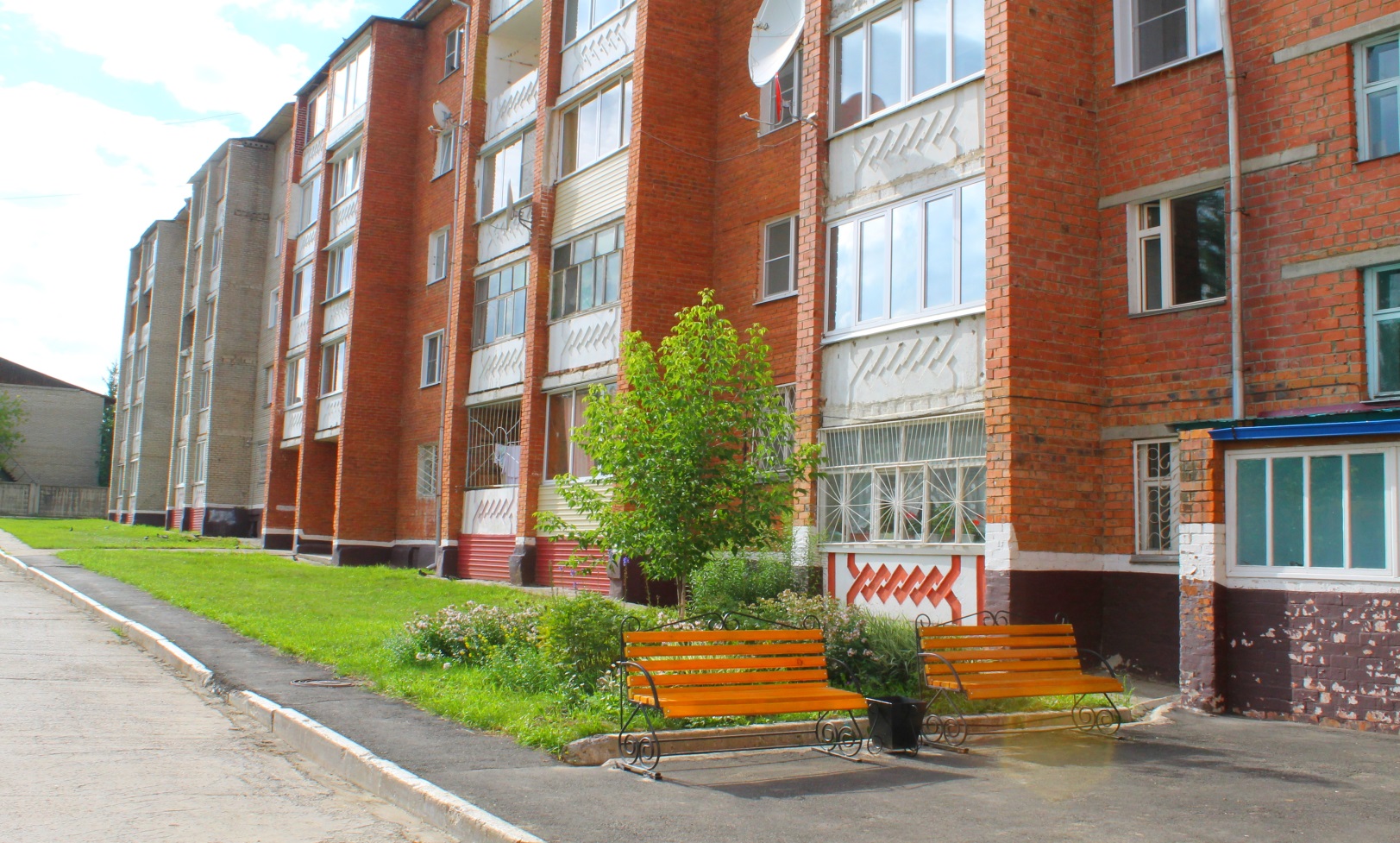 УСТАНОВКА СКАМЕЕК
9
КОМПЛЕКСНОЕ БЛАГОУСТРОЙСТВО ГОРОДА САЯНСКА
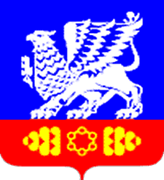 2017-2018
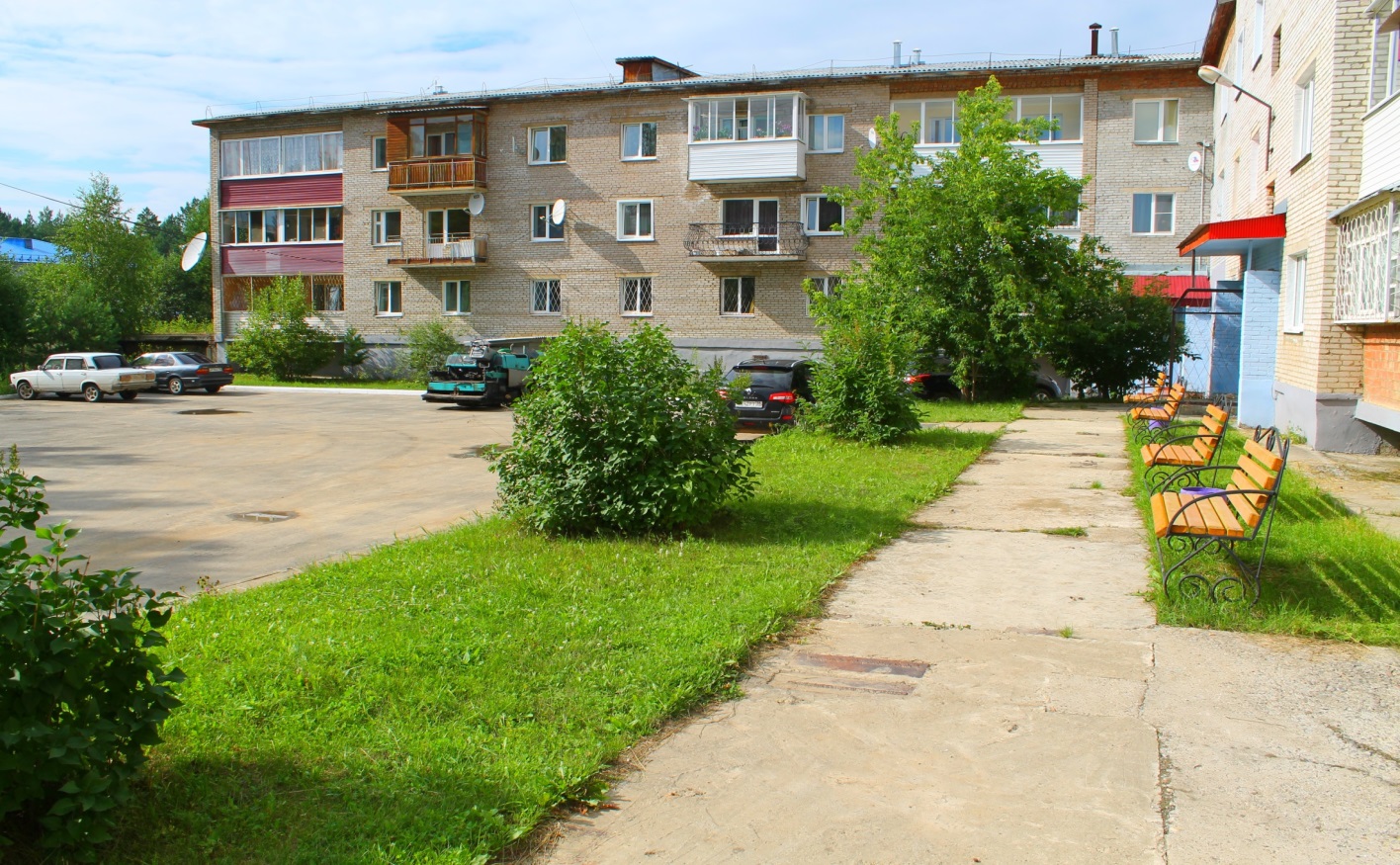 УСТАНОВКА СКАМЕЕК
10
КОМПЛЕКСНОЕ БЛАГОУСТРОЙСТВО ГОРОДА САЯНСКА
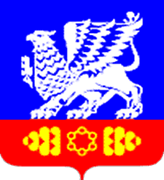 2017-2018
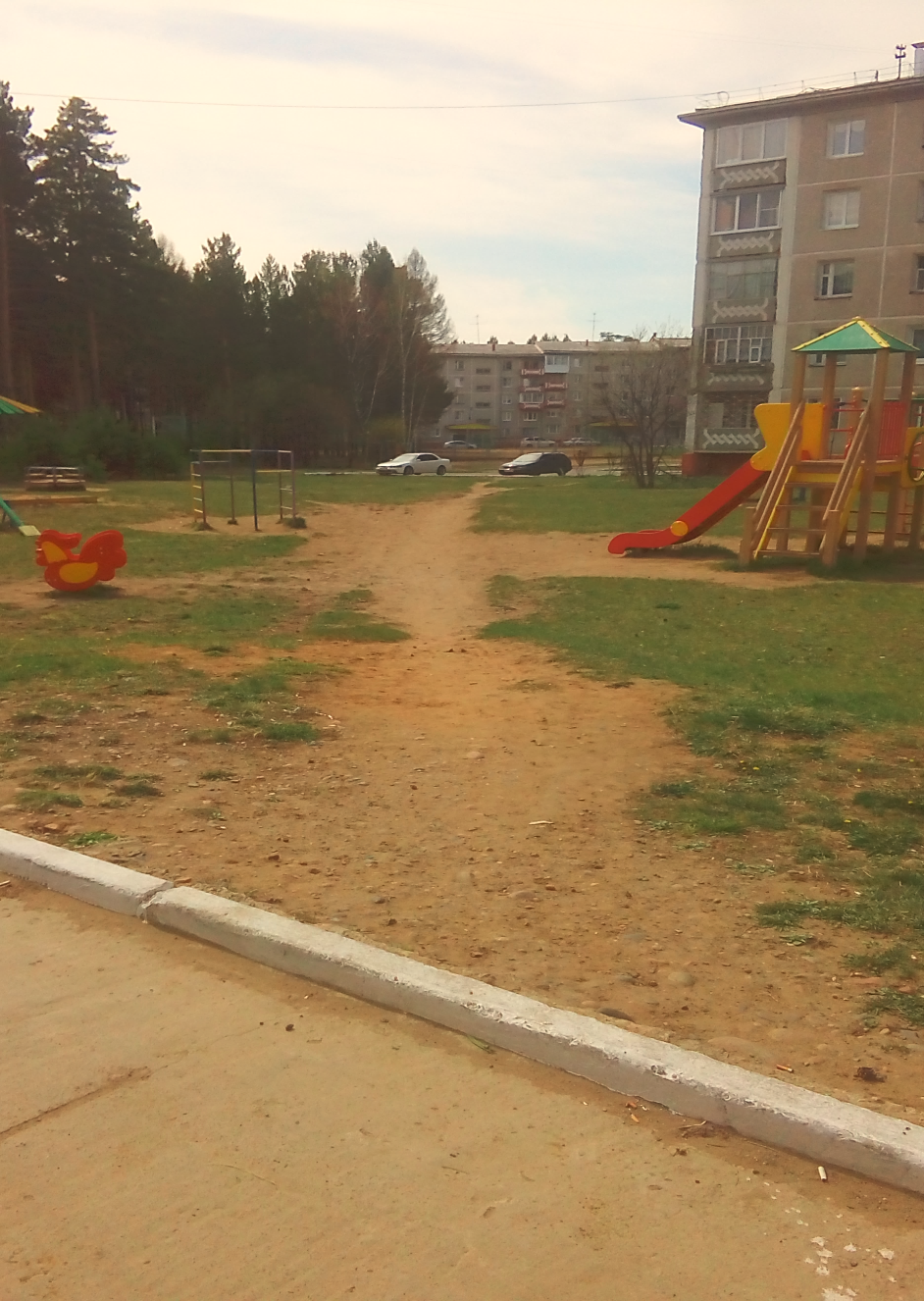 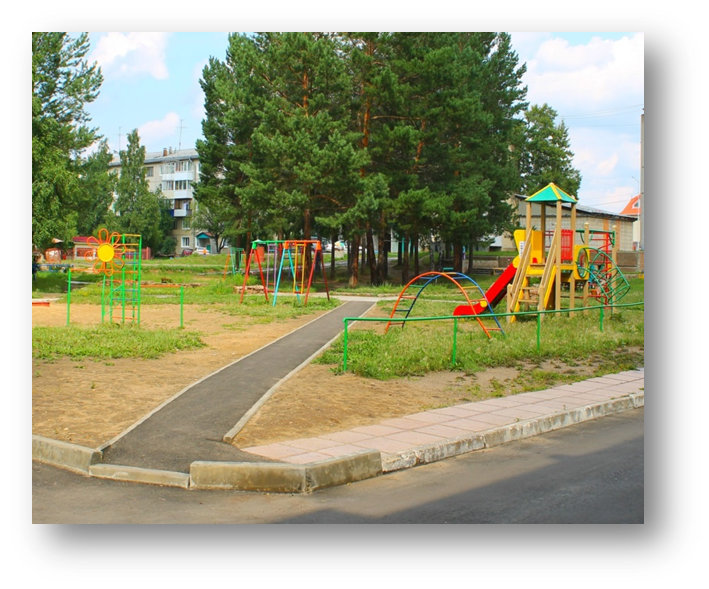 РЕМОНТ И УСТРОЙСТВО 
                                    ПЕШЕХОДНЫХ ДОРОЖЕК
11
КОМПЛЕКСНОЕ БЛАГОУСТРОЙСТВО ГОРОДА САЯНСКА
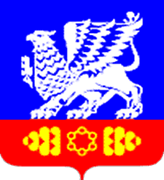 2017-2018
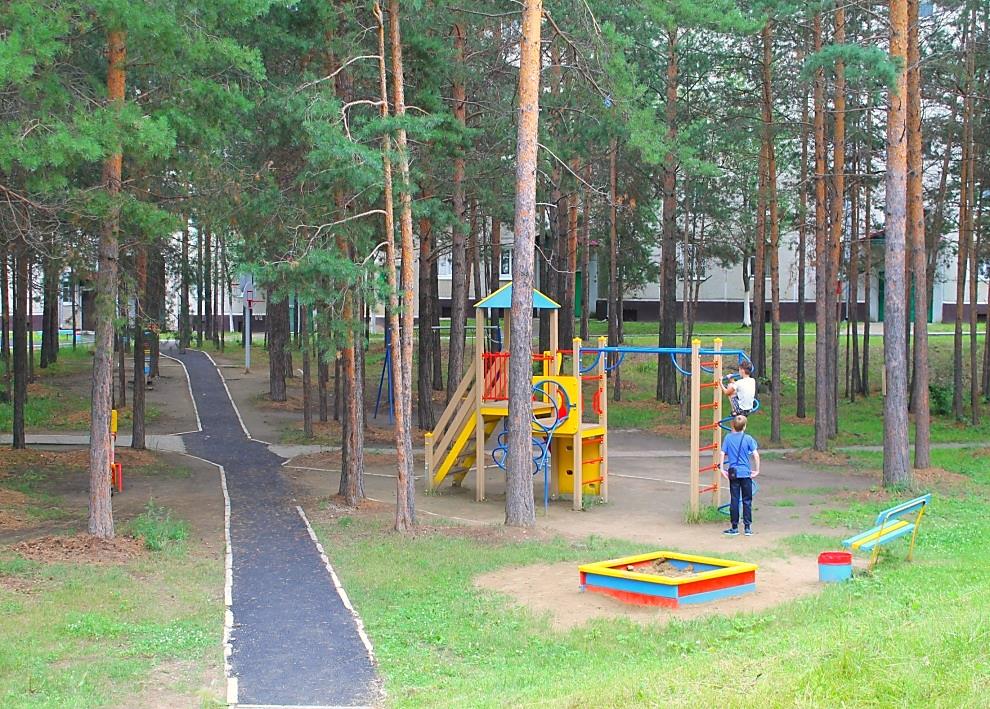 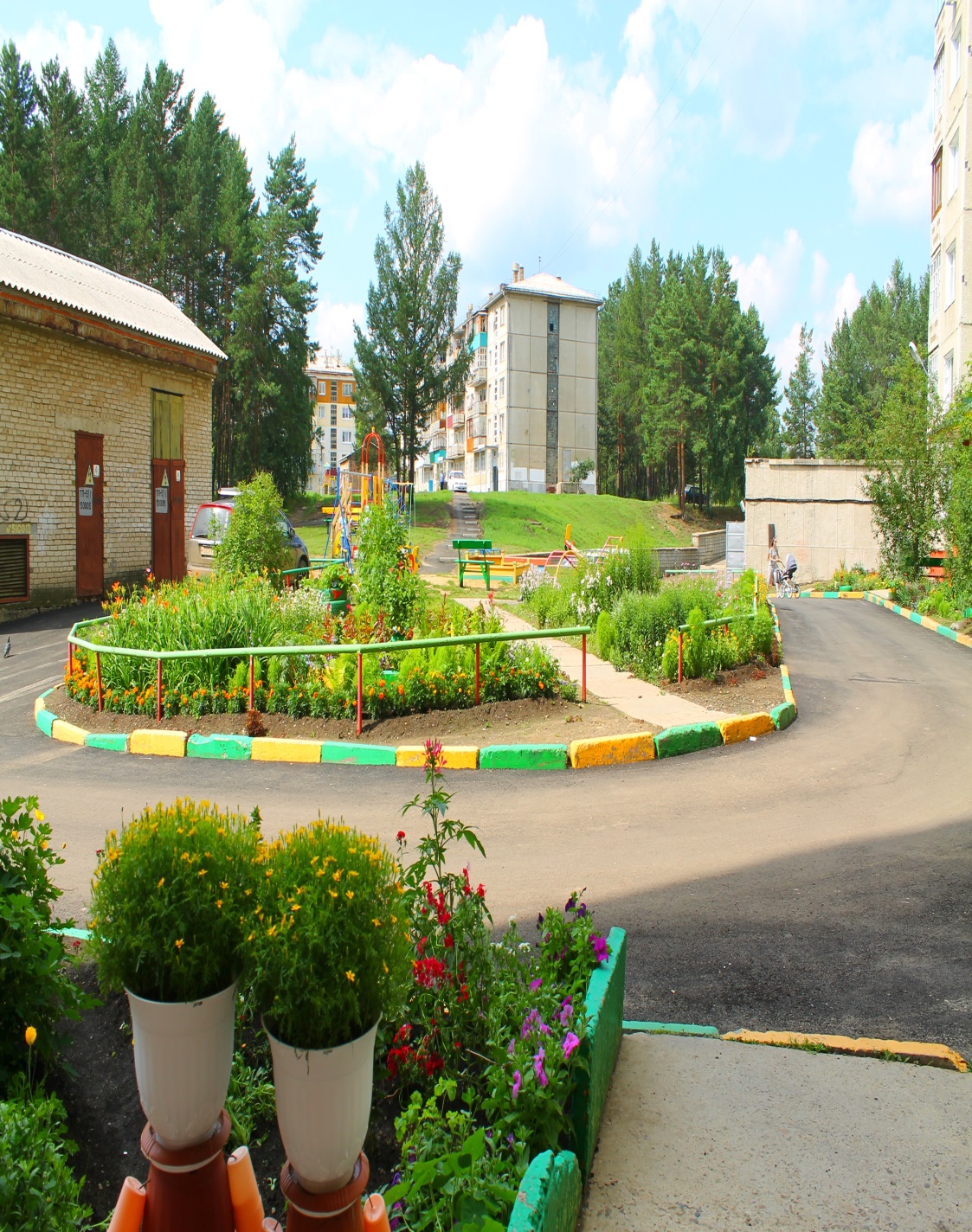 РЕМОНТ И УСТРОЙСТВО 
                                    ПЕШЕХОДНЫХ ДОРОЖЕК
12
КОМПЛЕКСНОЕ БЛАГОУСТРОЙСТВО ГОРОДА САЯНСКА
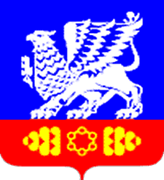 2017-2018
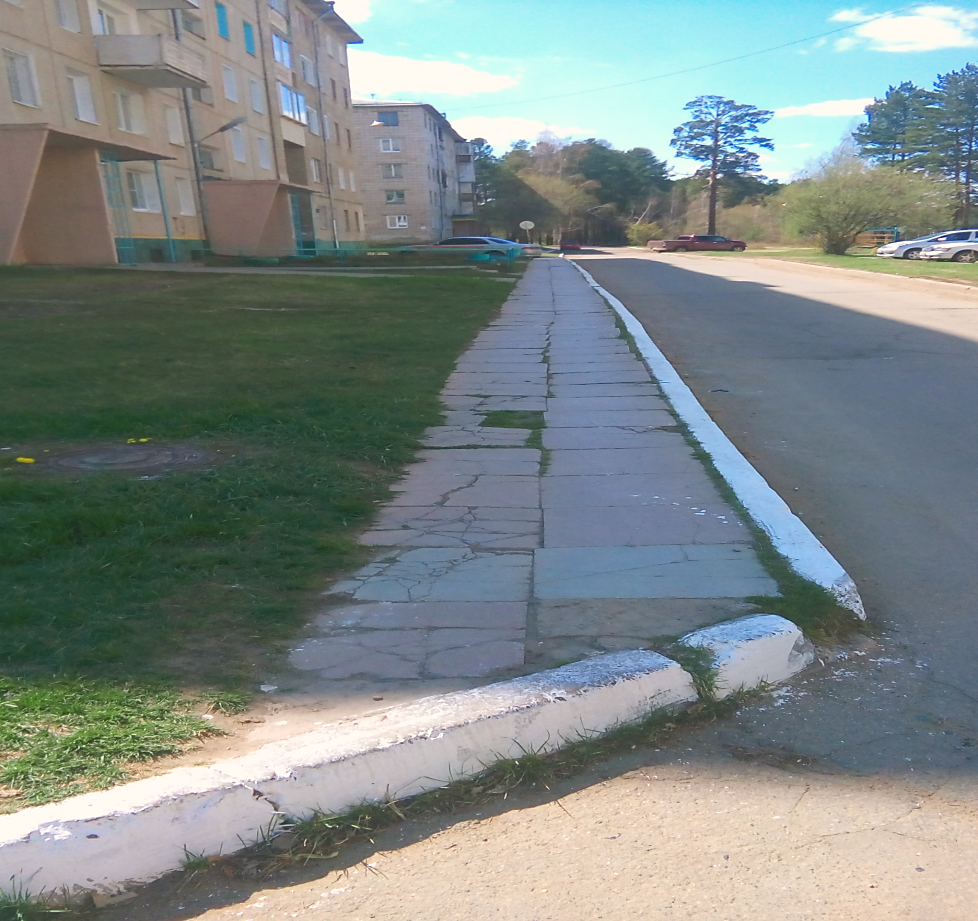 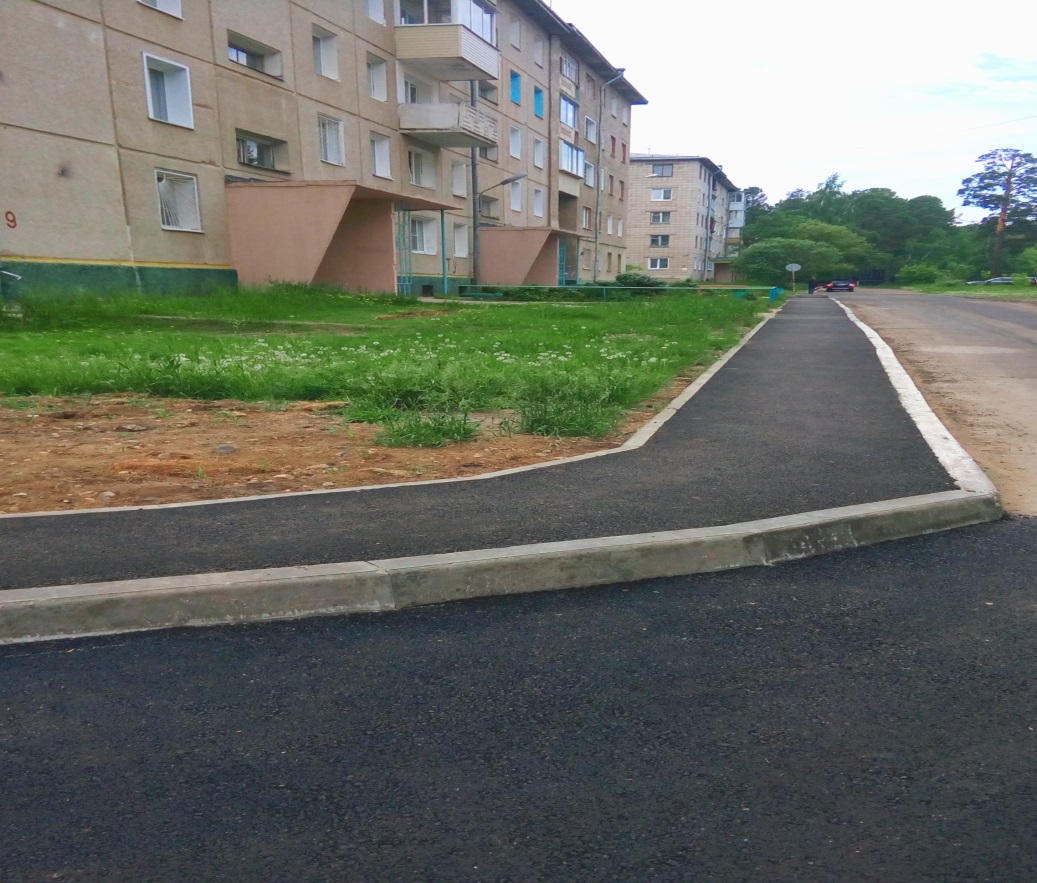 РЕМОНТ И УСТРОЙСТВО 
                                                      ТРОТУАРОВ
13
КОМПЛЕКСНОЕ БЛАГОУСТРОЙСТВО ГОРОДА САЯНСКА
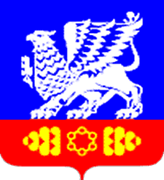 2017-2018
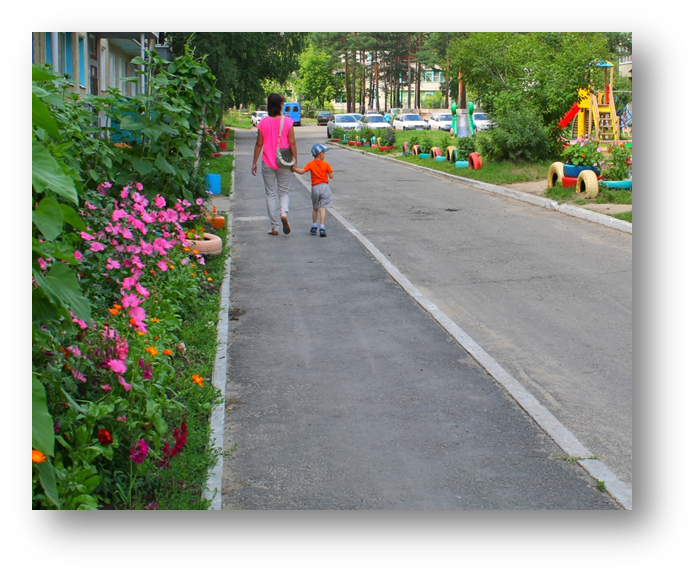 РЕМОНТ И УСТРОЙСТВО 
                                                      ТРОТУАРОВ
14
КОМПЛЕКСНОЕ БЛАГОУСТРОЙСТВО ГОРОДА САЯНСКА
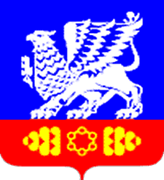 2017-2018
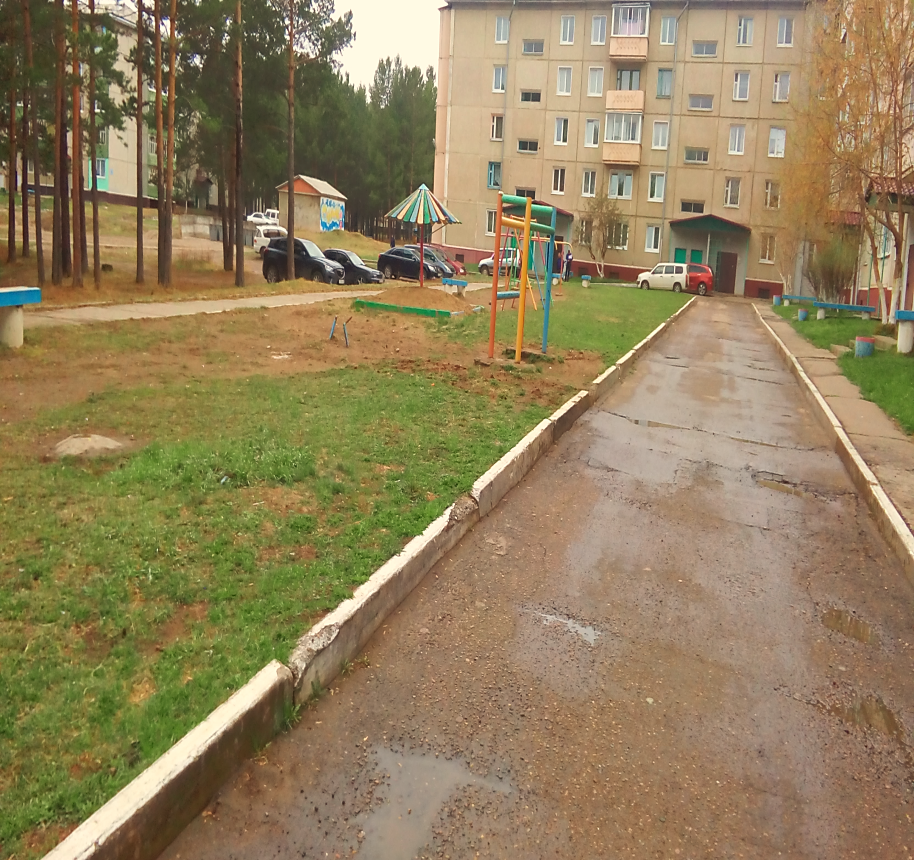 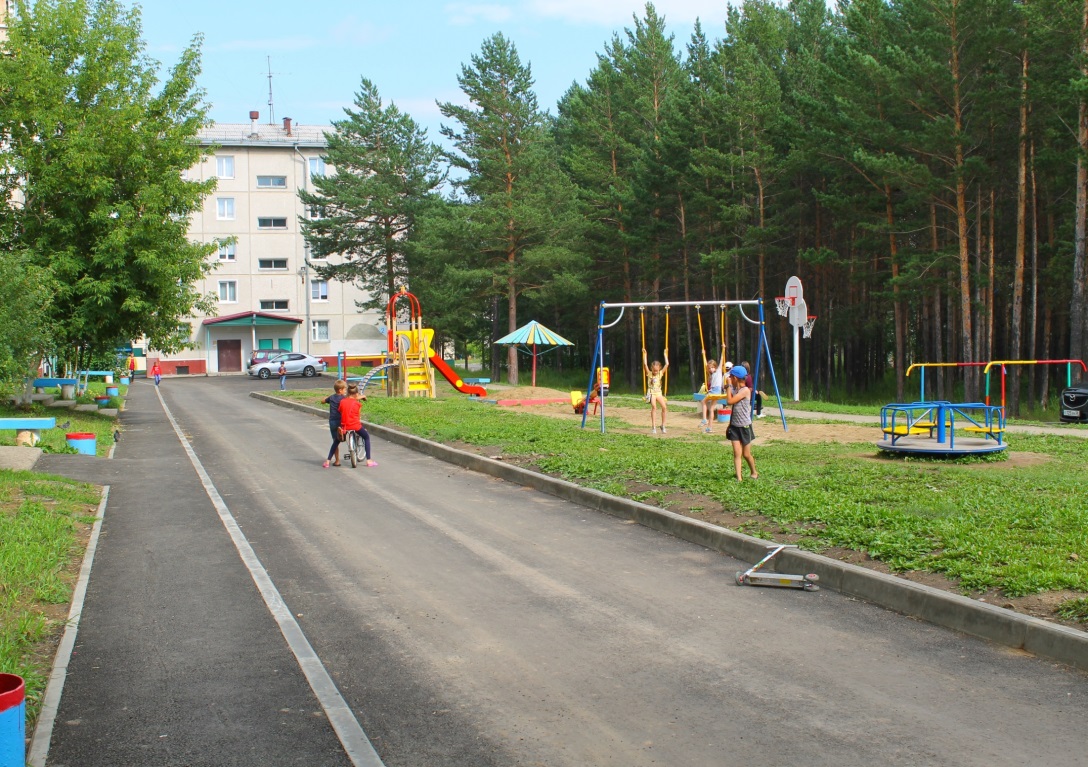 УСТАНОВКА ДЕТСКИХ ИГРОВЫХ 
                                                        КОМПЛЕКСОВ
15
КОМПЛЕКСНОЕ БЛАГОУСТРОЙСТВО ГОРОДА САЯНСКА
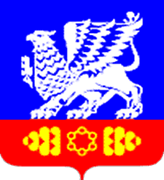 2017-2018
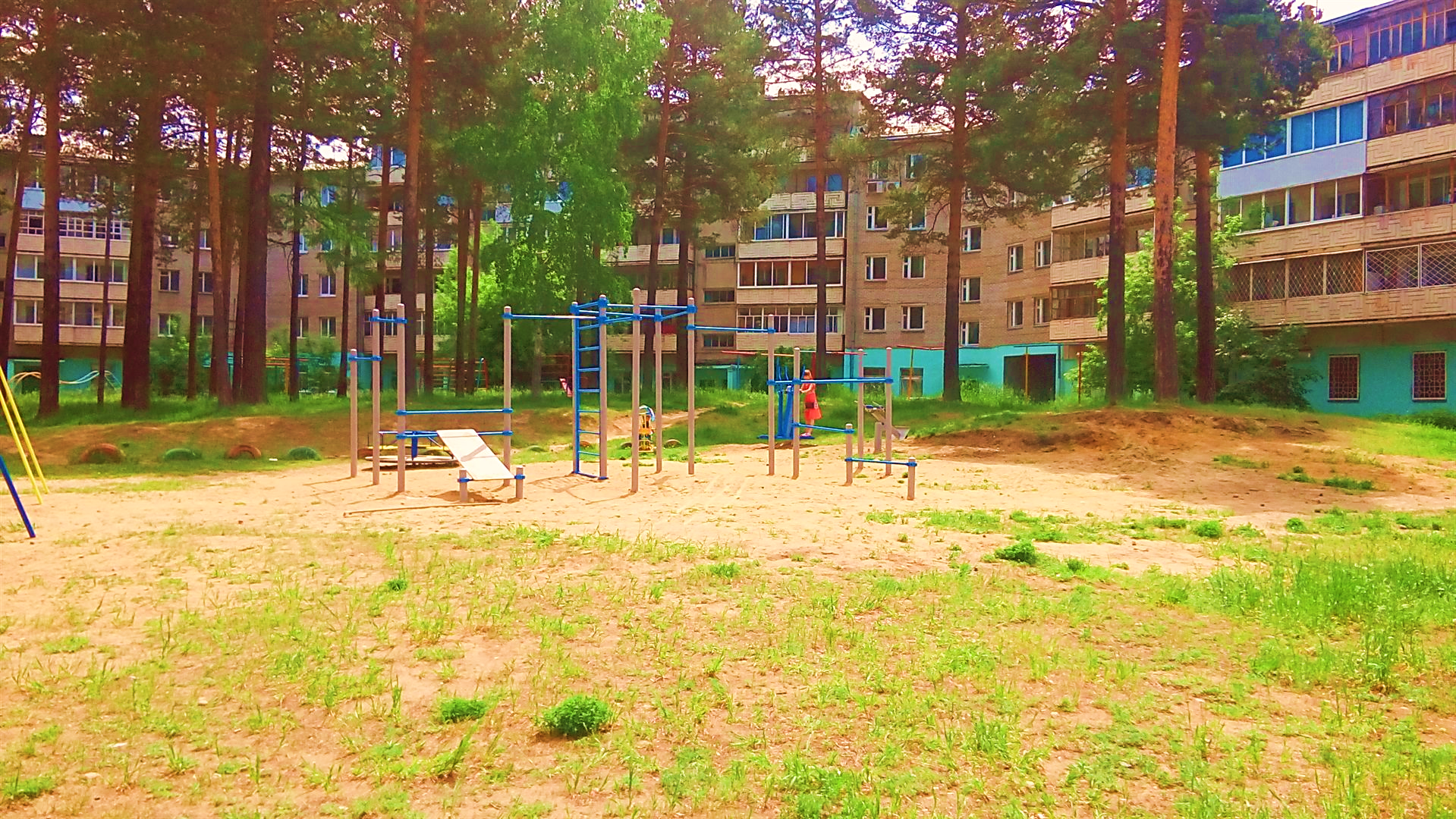 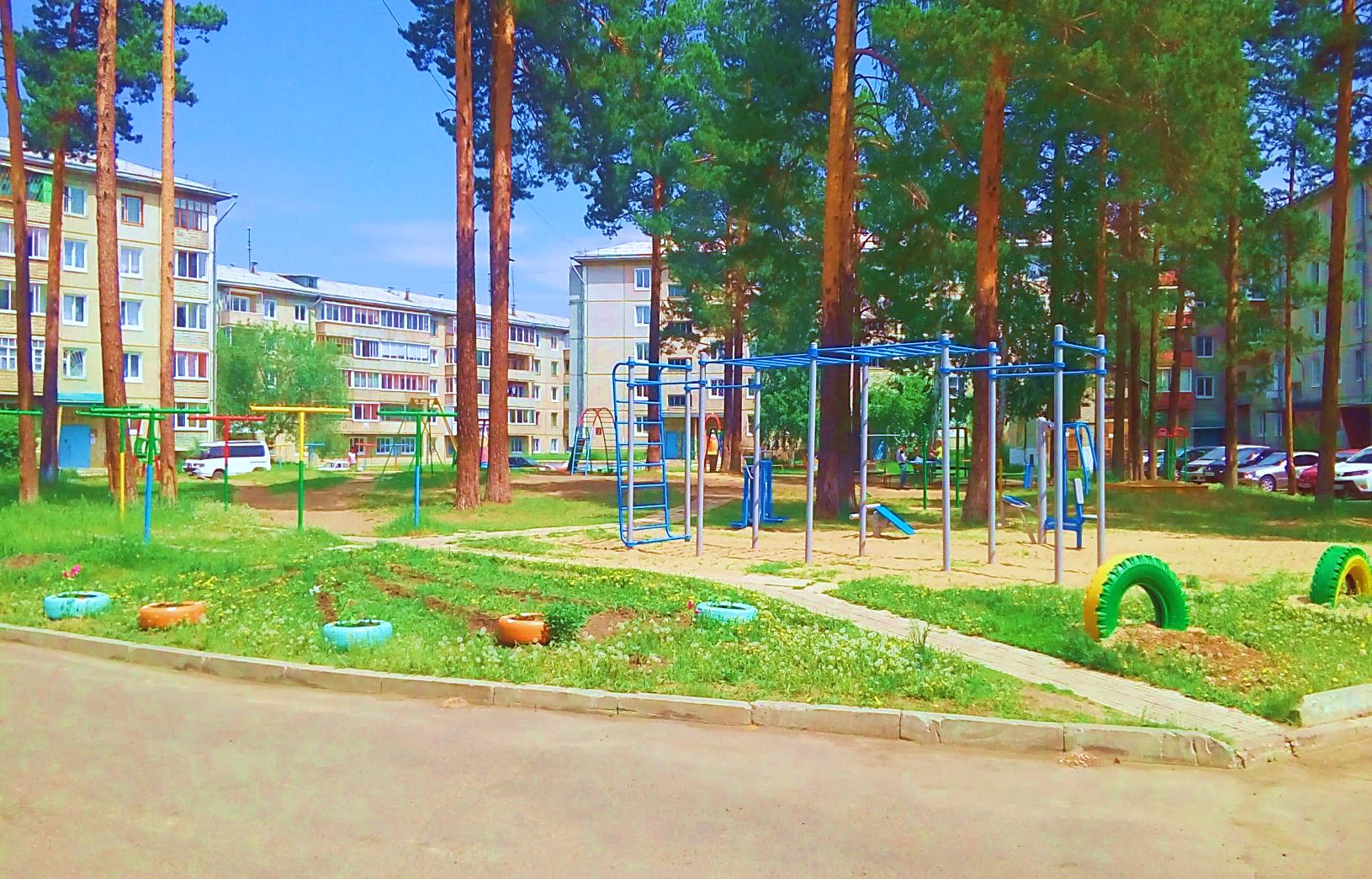 УСТАНОВКА СПОРТИВНЫХ КОМПЛЕКСОВ
16
КОМПЛЕКСНОЕ БЛАГОУСТРОЙСТВО ГОРОДА САЯНСКА
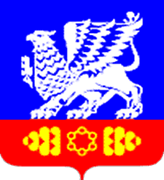 2017-2018
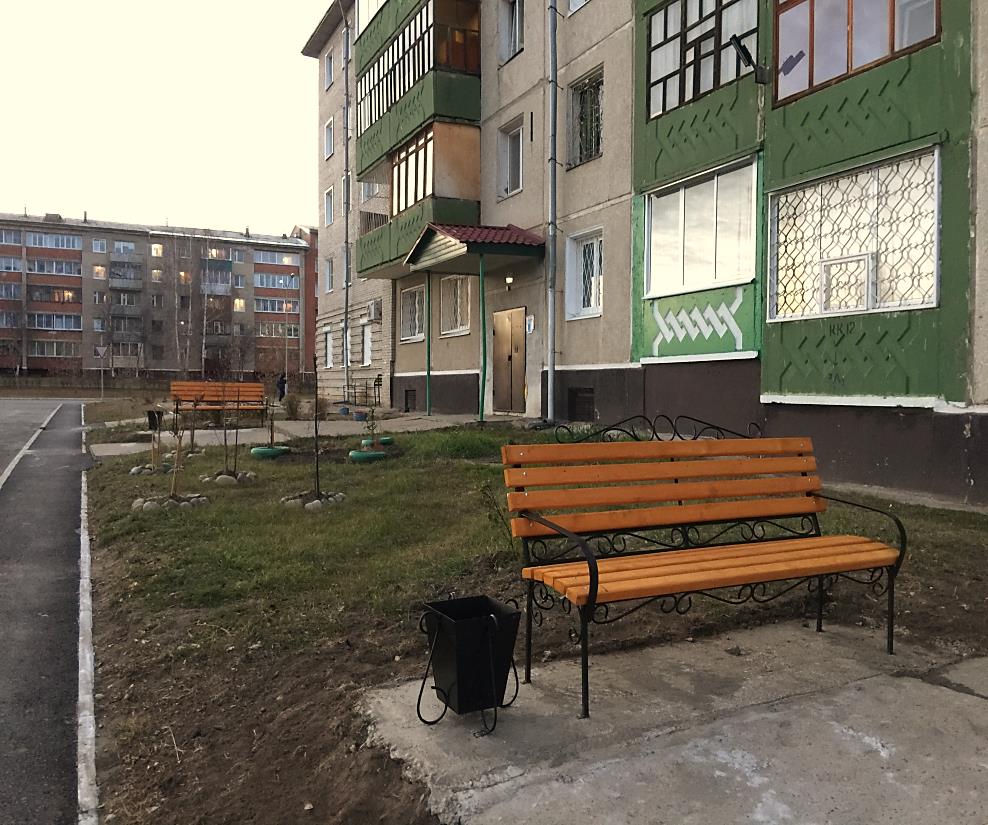 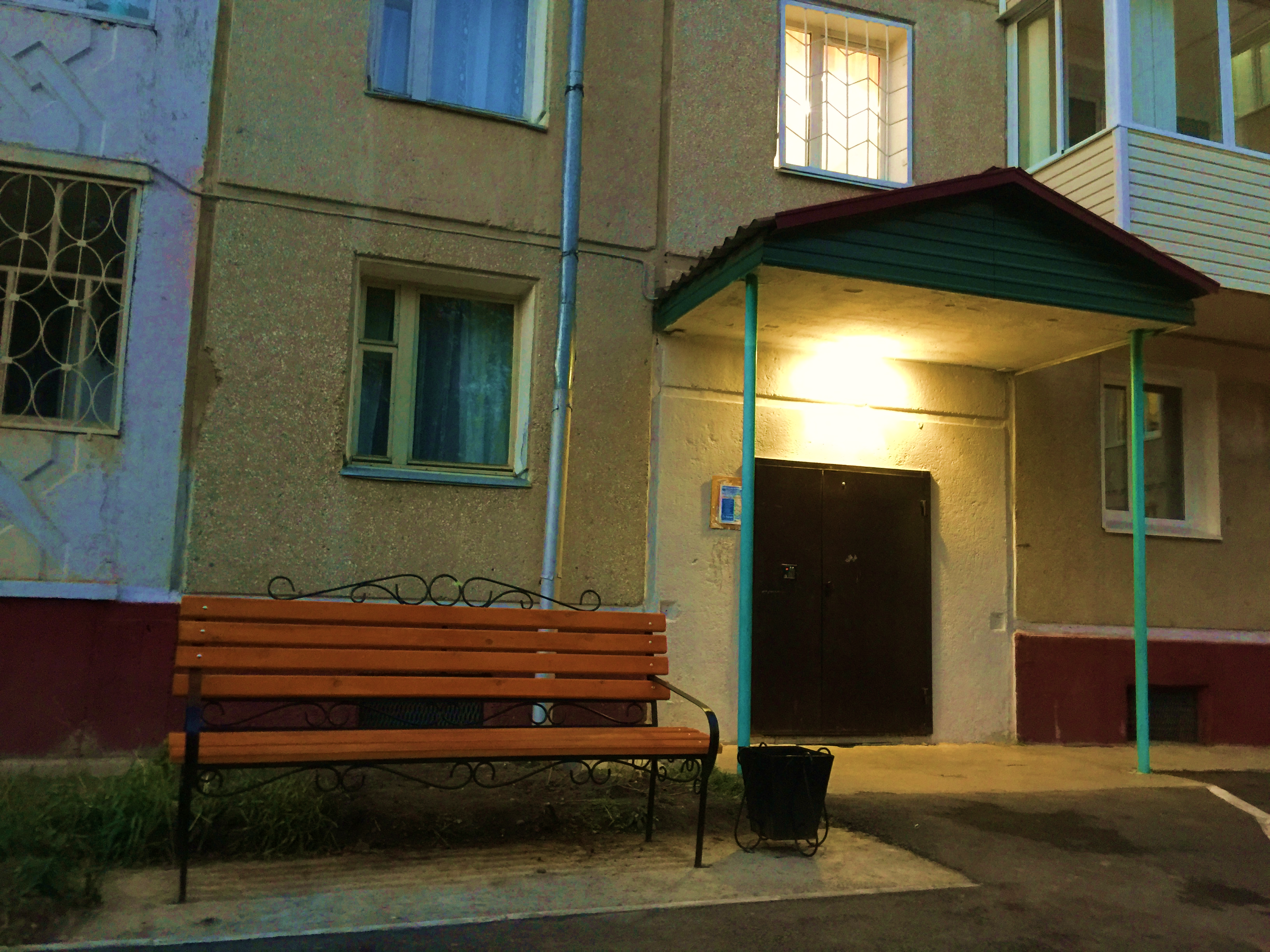 ЗАМЕНА ОСВЕЩЕНИЯ, 
                             УСТАНОВКА СКАМЕЕК И УРН
17
КОМПЛЕКСНОЕ БЛАГОУСТРОЙСТВО ГОРОДА САЯНСКА
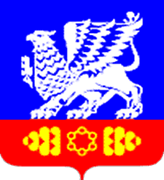 2017-2018
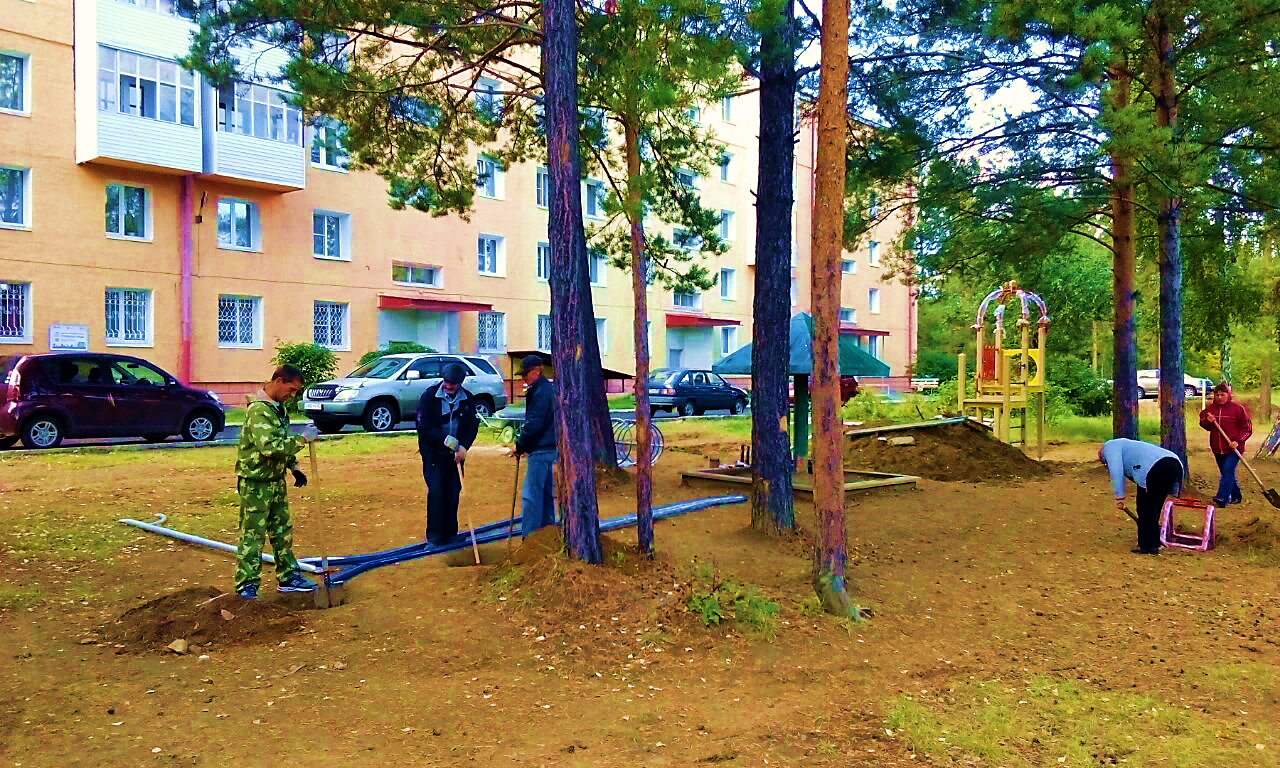 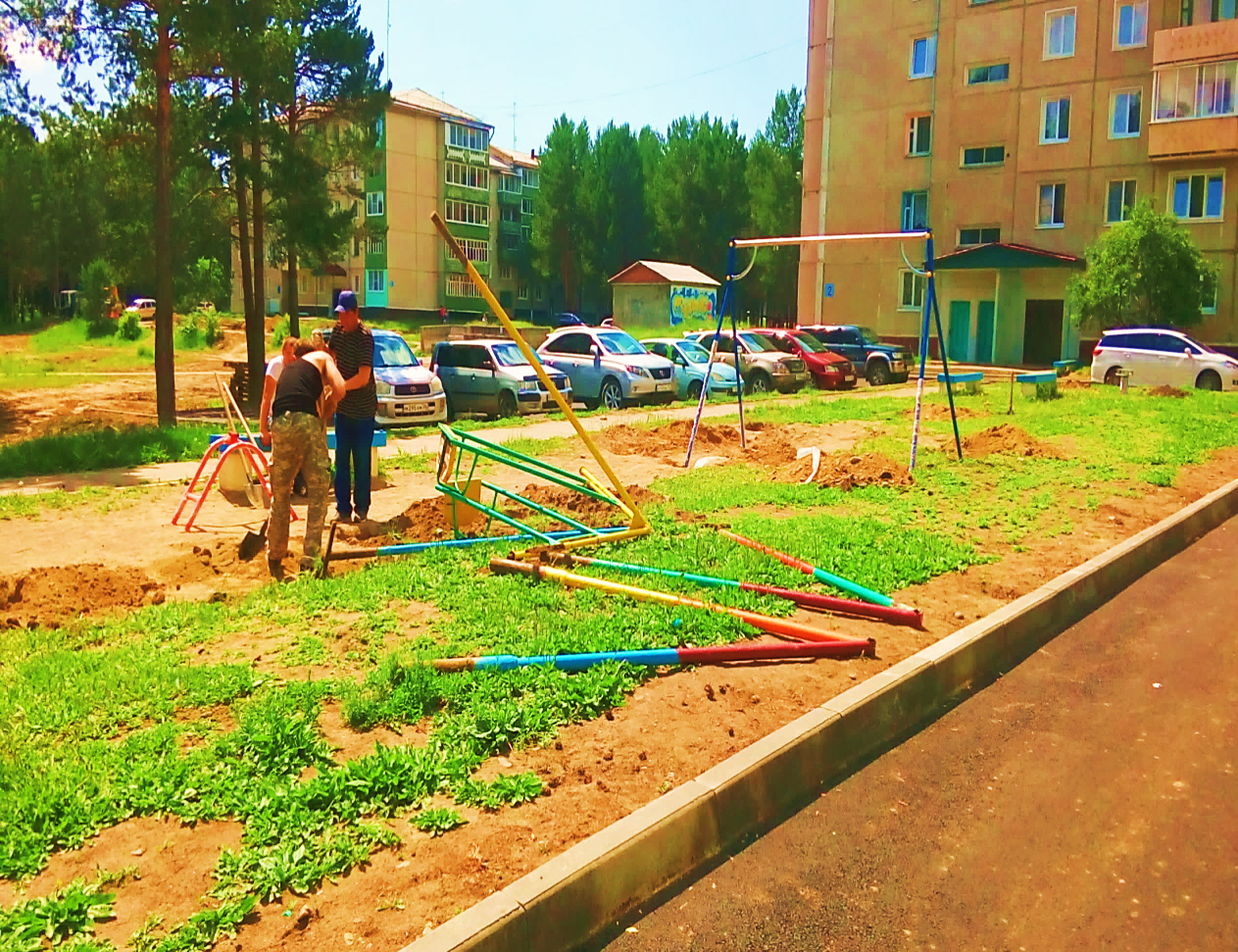 ТРУДОВОЕ  УЧАСТИЕ  ЖИТЕЛЕЙ  В  
                              БЛАГОУСТРОЙСТВЕ  ДВОРОВ
18
КОМПЛЕКСНОЕ БЛАГОУСТРОЙСТВО ГОРОДА САЯНСКА
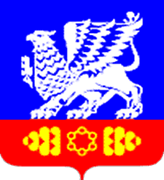 2017-2018
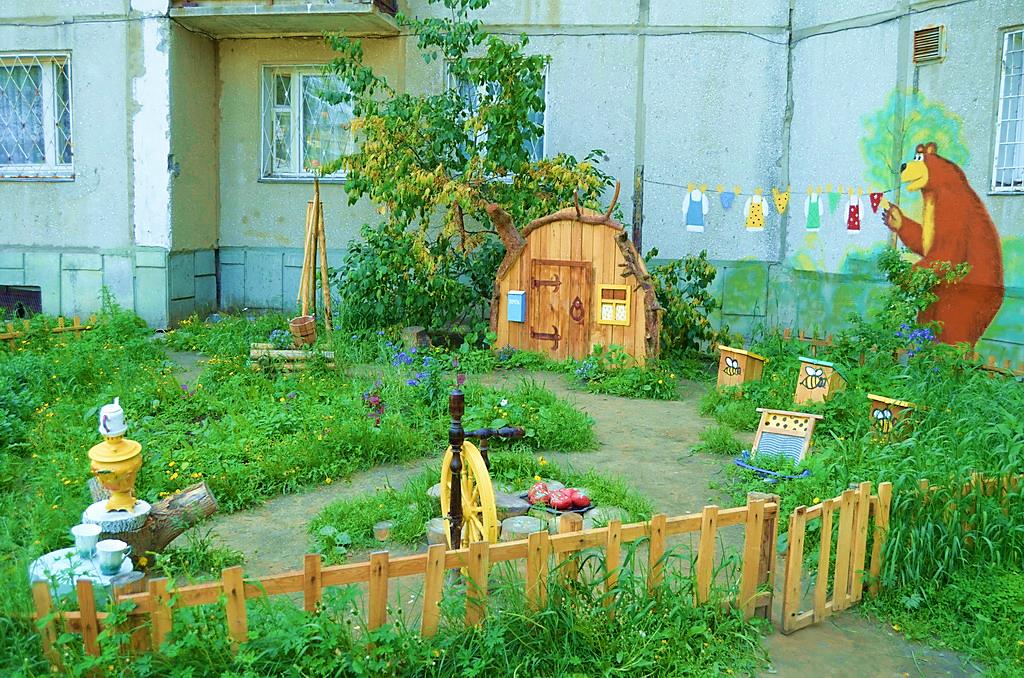 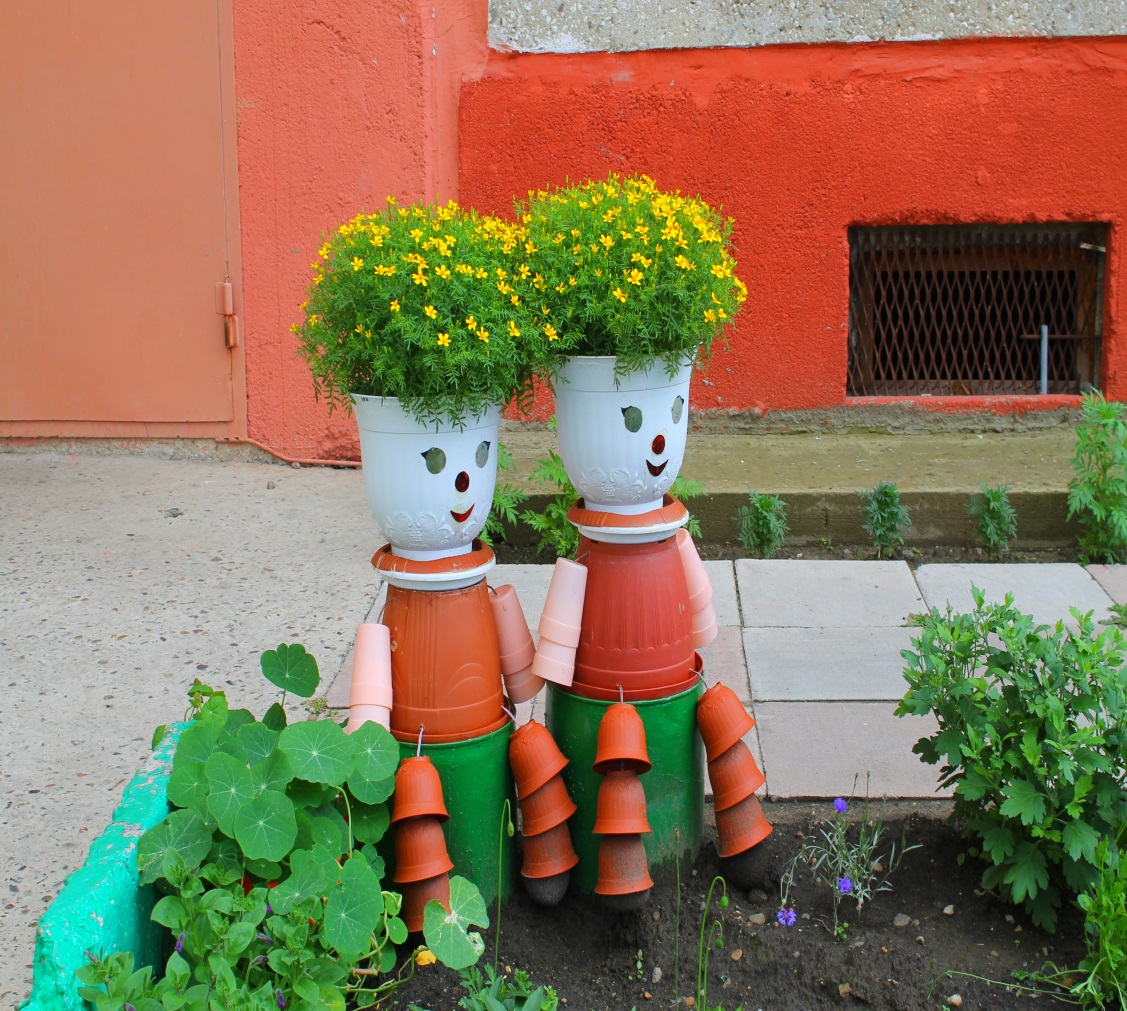 ТРУДОВОЕ  УЧАСТИЕ  ЖИТЕЛЕЙ  В  
                              БЛАГОУСТРОЙСТВЕ  ДВОРОВ
19
КОМПЛЕКСНОЕ БЛАГОУСТРОЙСТВО ГОРОДА САЯНСКА
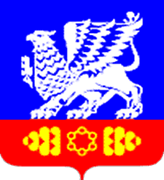 2017-2018
ФОРМИРОВАНИЕ КОМФОРТНОЙ 
                                    ГОРОДСКОЙ СРЕДЫ
БЛАГОУСТРОЙСТВО ОБЩЕСТВЕННЫХ
                              ТЕРРИТОРИЙ

                                                    22,4 МЛН. РУБЛЕЙ
20
КОМПЛЕКСНОЕ БЛАГОУСТРОЙСТВО ГОРОДА САЯНСКА
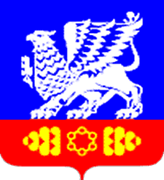 2017-2018
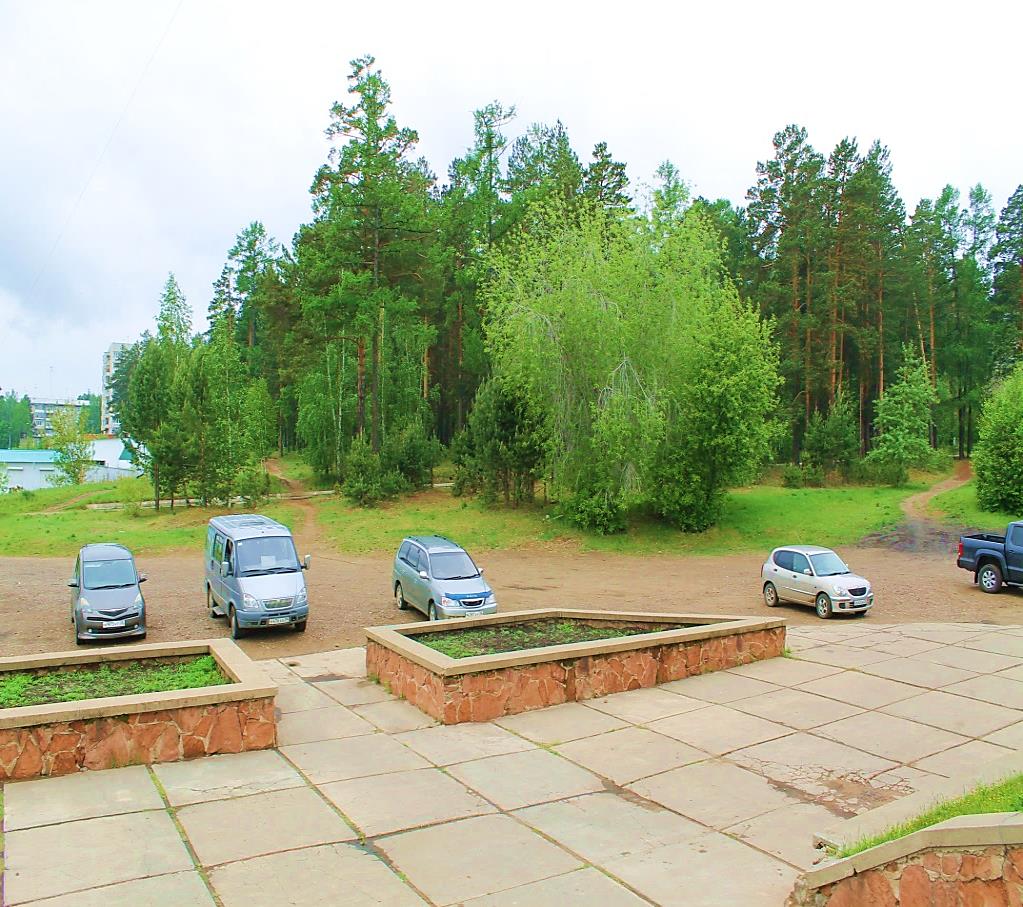 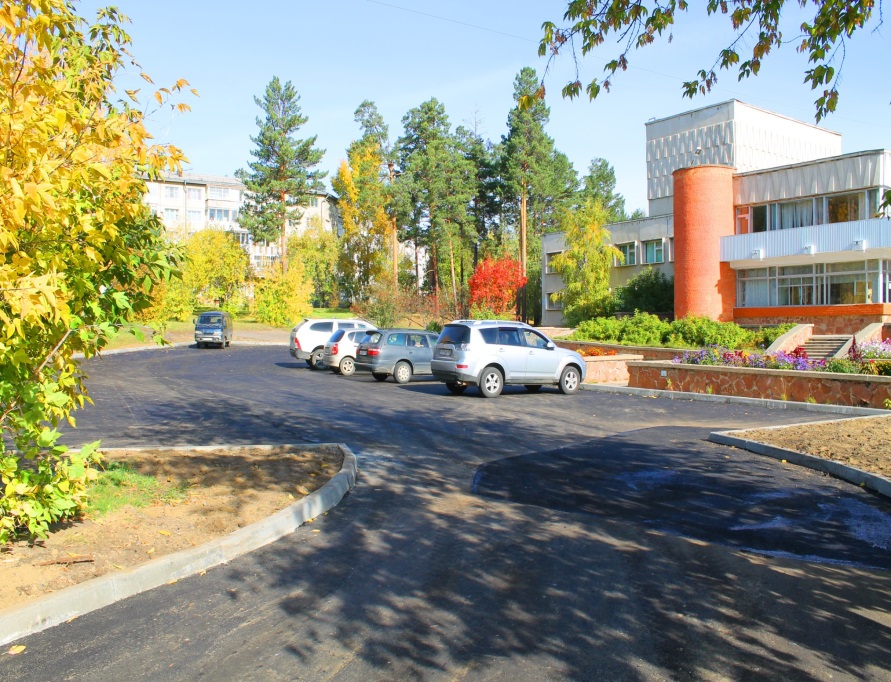 БЛАГОУСТРОЙСТВО ТЕРРИТОРИИ У 
                                                            ДК «ЮНОСТЬ»
21
КОМПЛЕКСНОЕ БЛАГОУСТРОЙСТВО ГОРОДА САЯНСКА
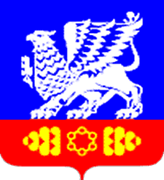 2017-2018
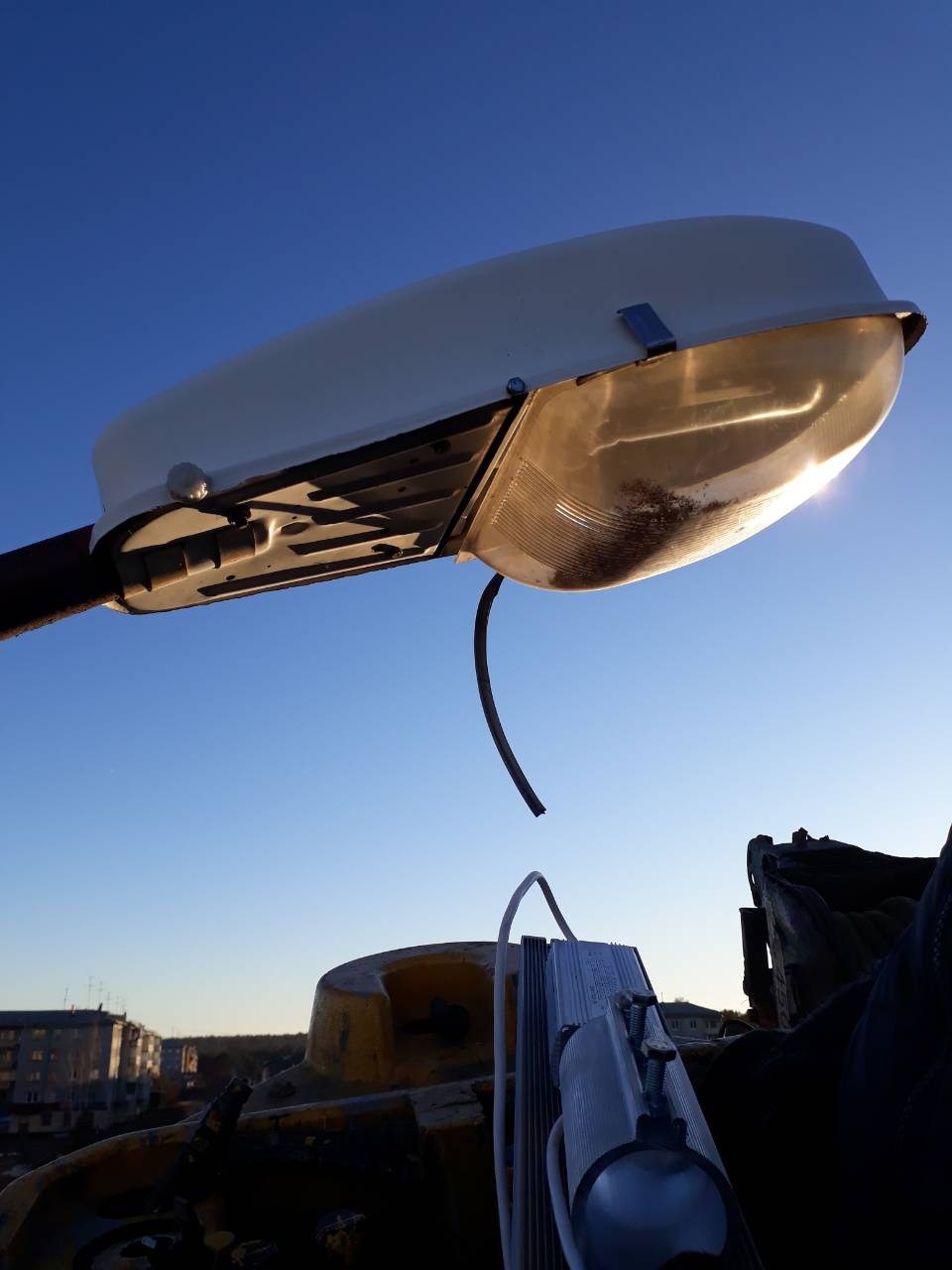 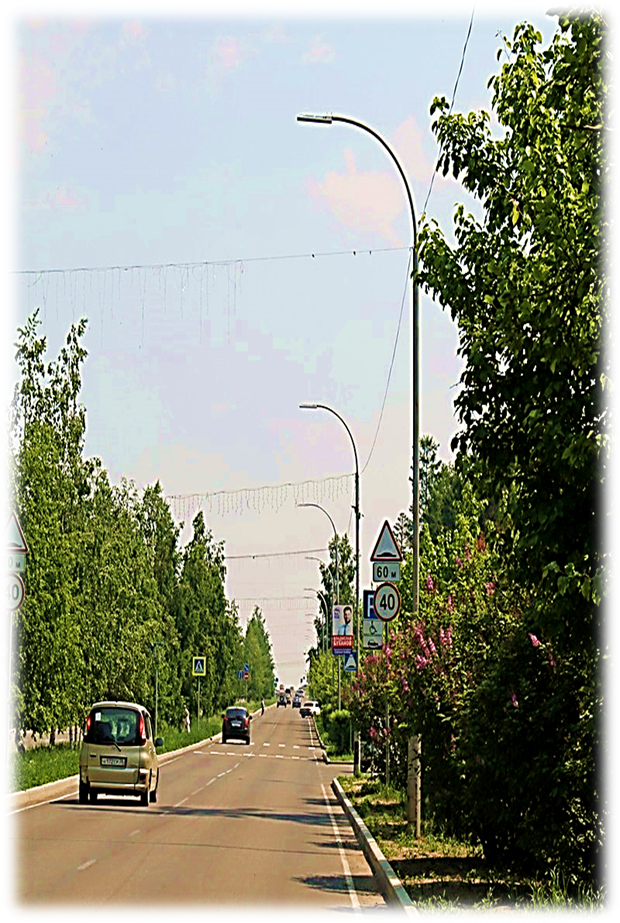 ЗАМЕНА УЛИЧНОГО ОСВЕЩЕНИЯ
22
КОМПЛЕКСНОЕ БЛАГОУСТРОЙСТВО ГОРОДА САЯНСКА
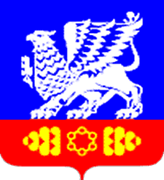 2017-2018
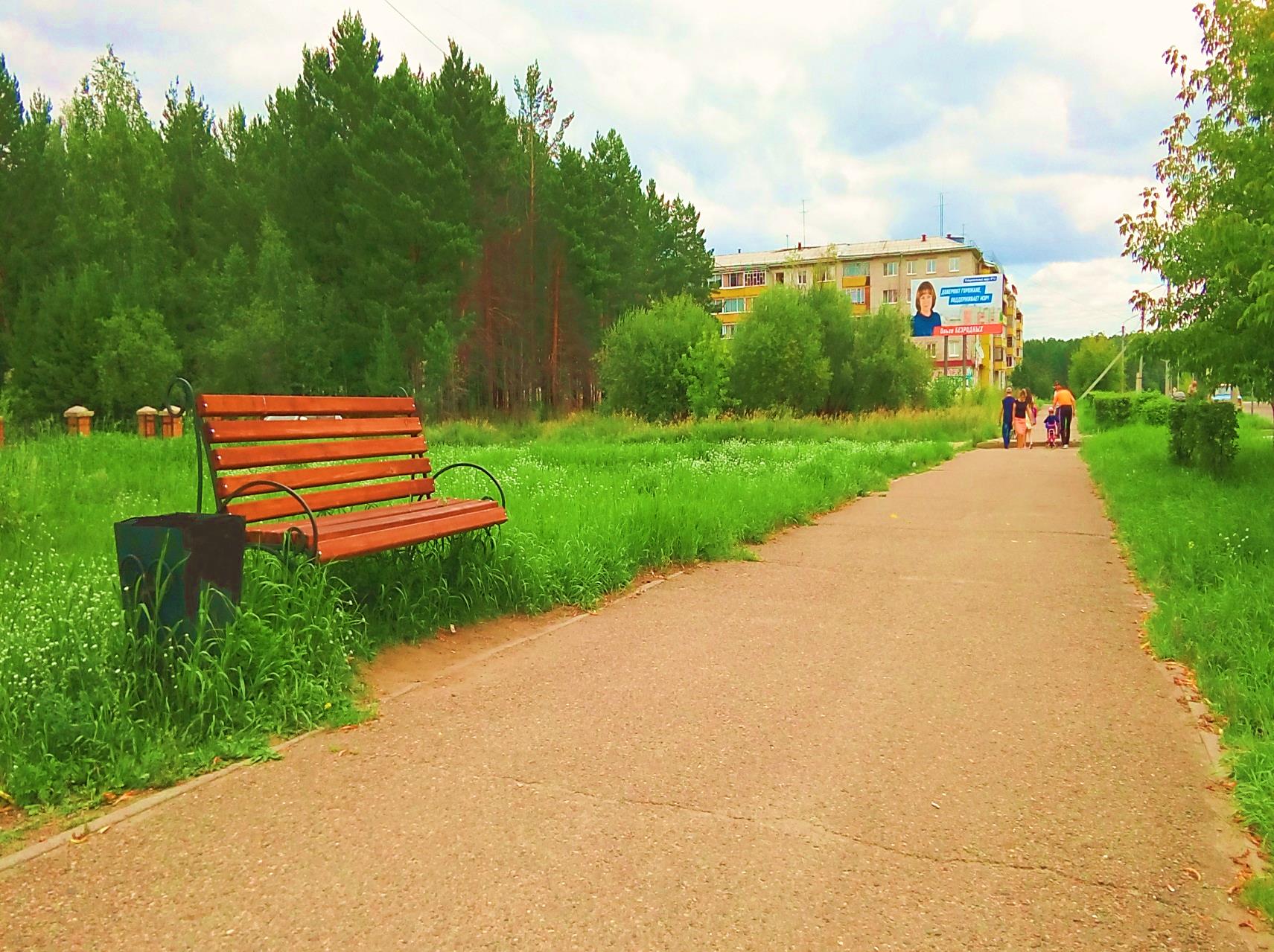 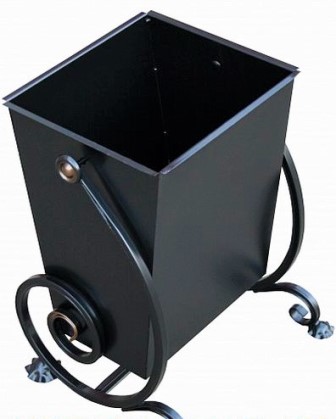 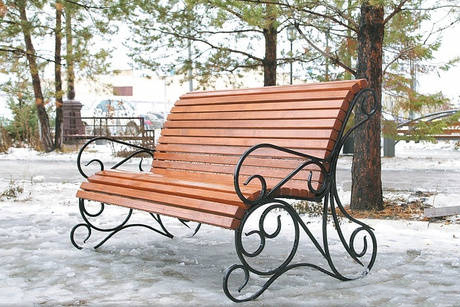 УСТАНОВКА СКАМЕЕК И УРН
23
КОМПЛЕКСНОЕ БЛАГОУСТРОЙСТВО ГОРОДА САЯНСКА
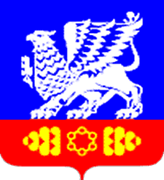 2017-2018
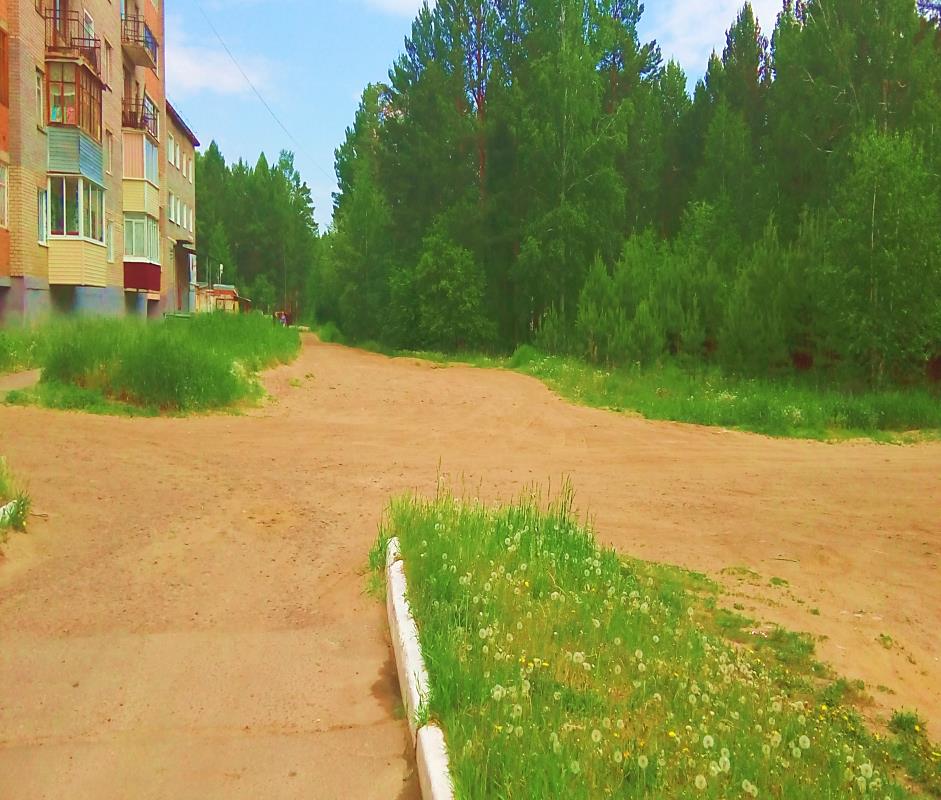 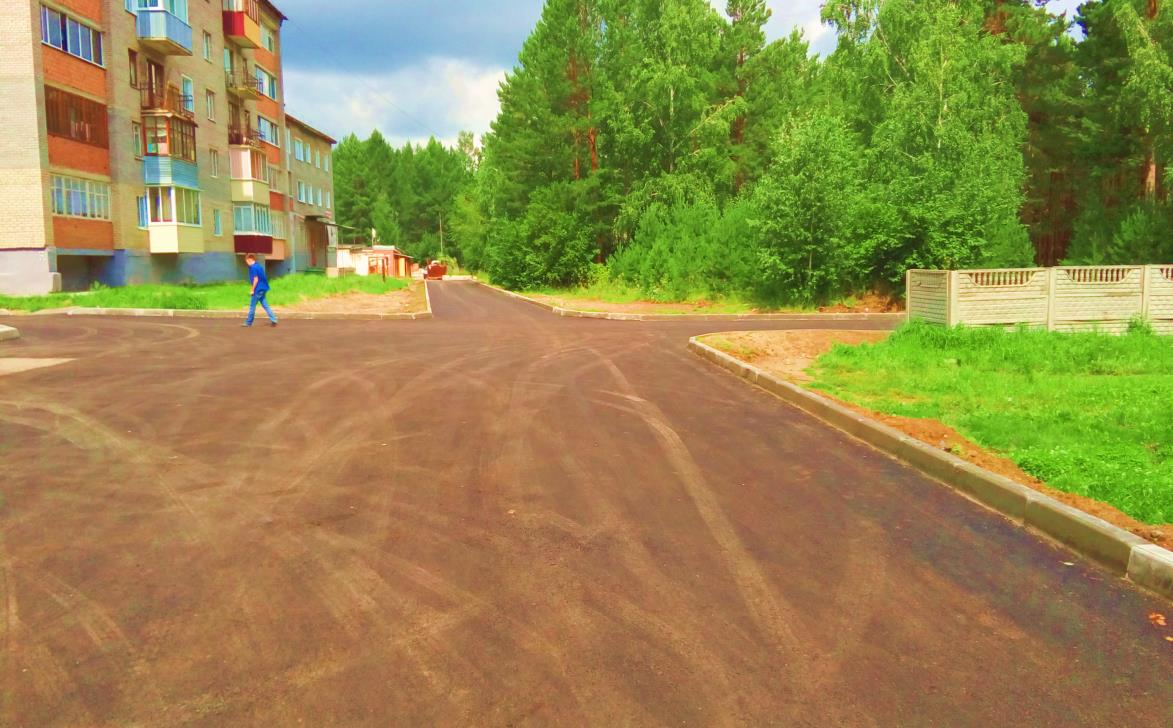 УСТРОЙСТВО ПРОЕЗДА В 
                            МИКРОРАЙОНЕ  МИРНЫЙ
24
КОМПЛЕКСНОЕ БЛАГОУСТРОЙСТВО ГОРОДА САЯНСКА
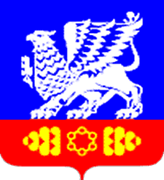 2017-2018
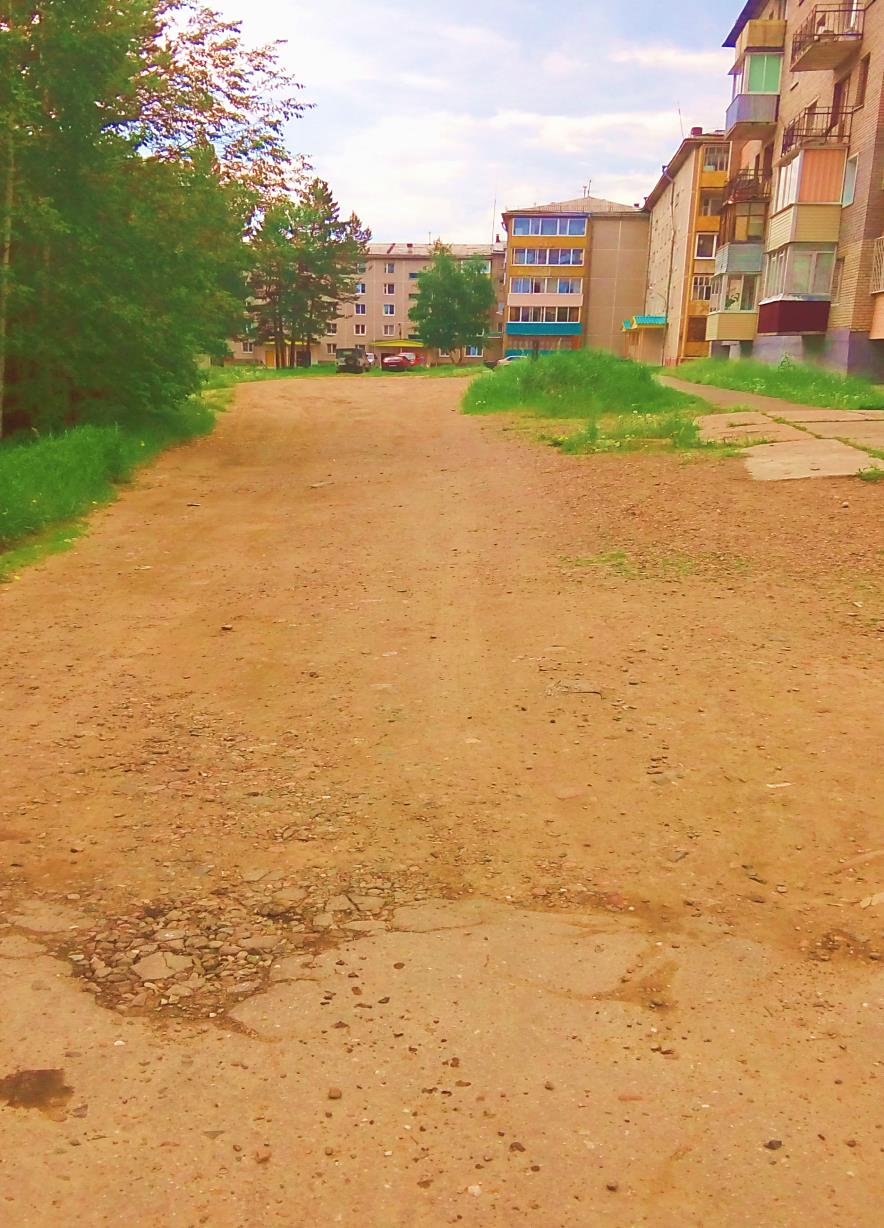 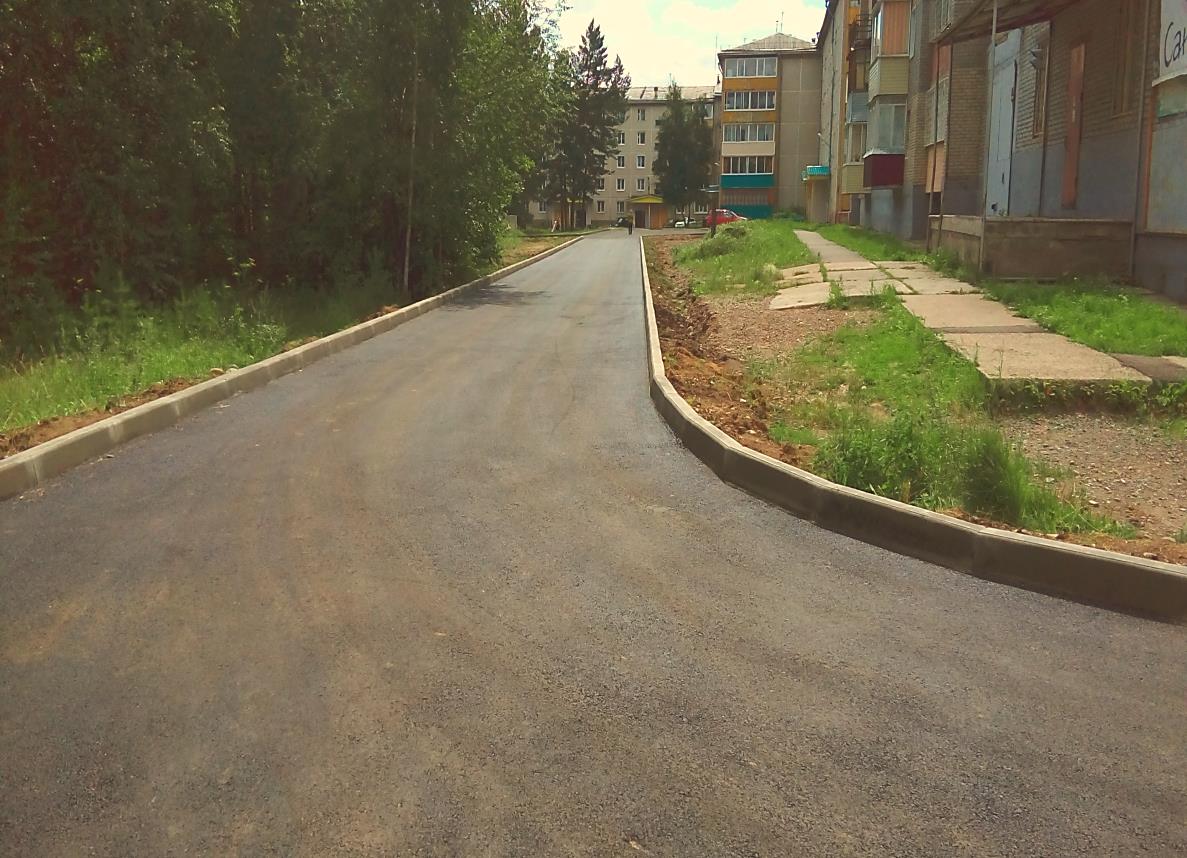 УСТРОЙСТВО ПРОЕЗДА В 
                            МИКРОРАЙОНЕ  МИРНЫЙ
25
КОМПЛЕКСНОЕ БЛАГОУСТРОЙСТВО ГОРОДА САЯНСКА
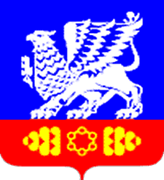 2017-2018
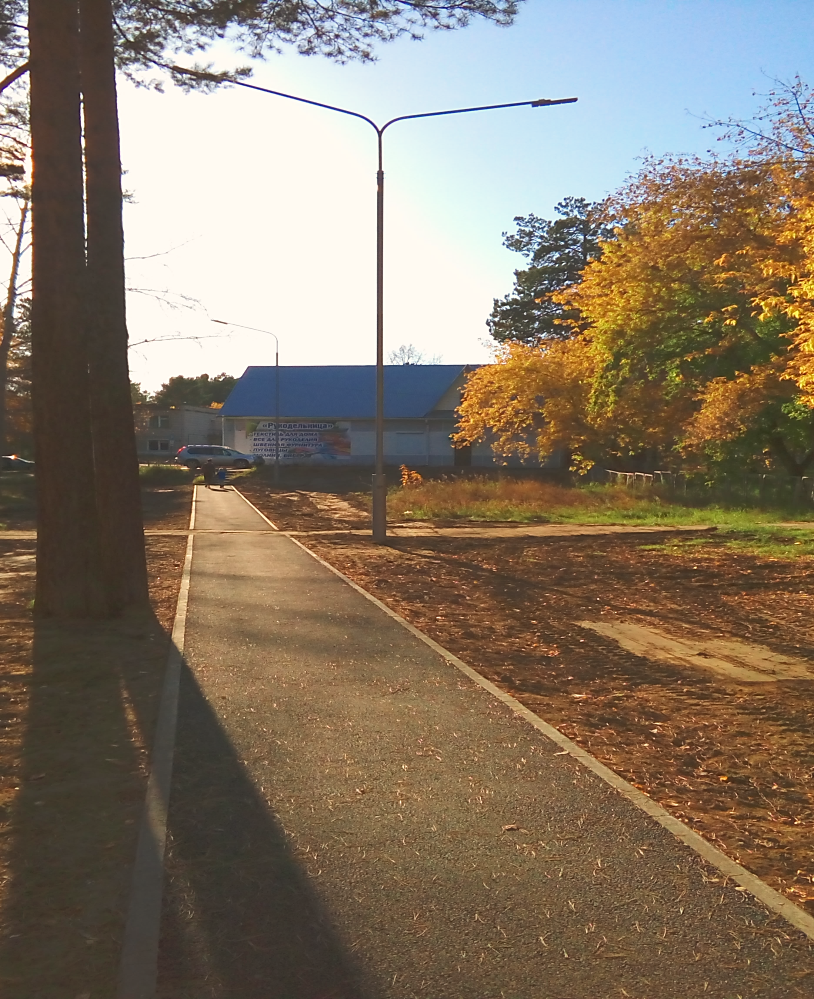 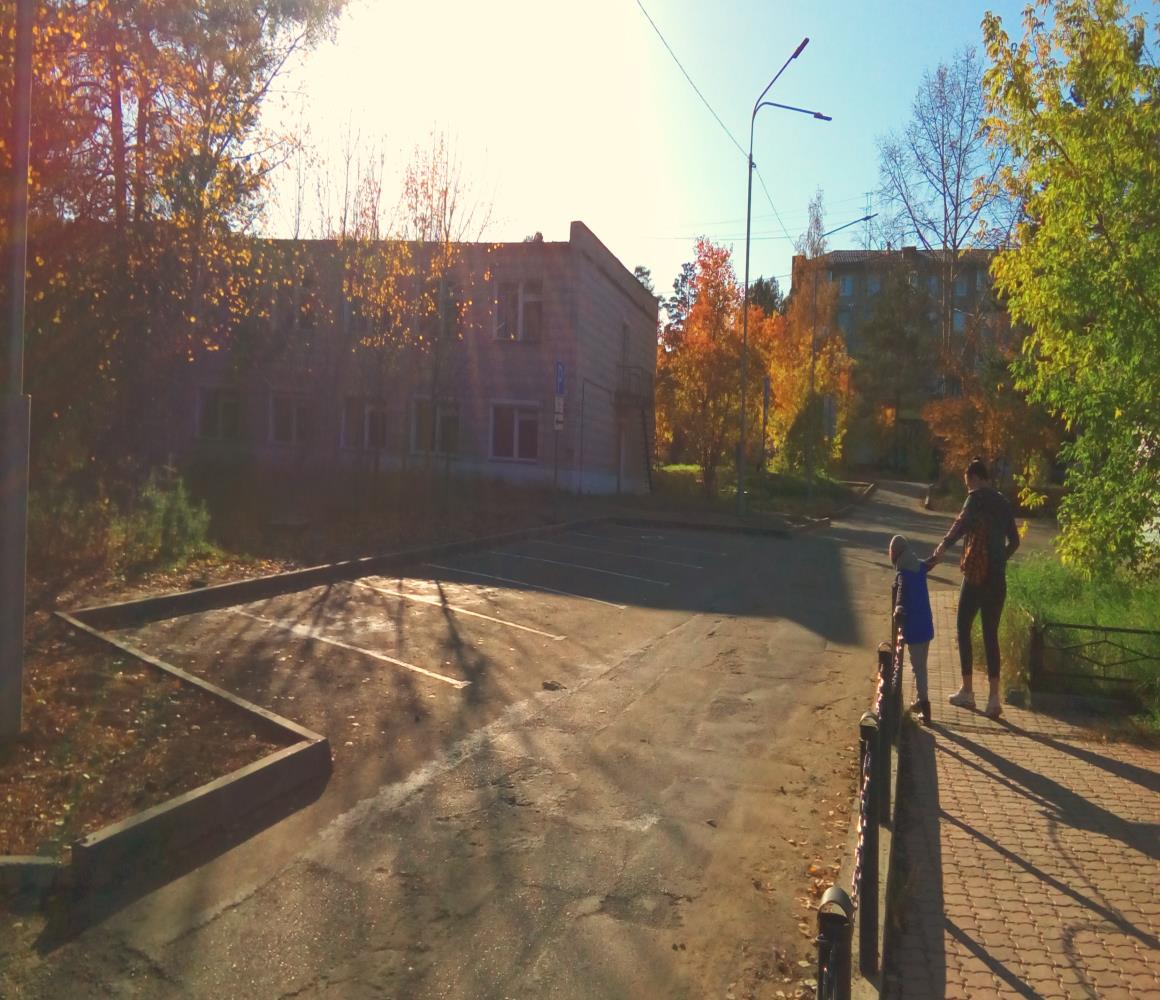 УСТРОЙСТВО ПЕШЕХОДНОЙ ДОРОЖКИ 
                        В МИКРОРАЙОНЕ  ЮБИЛЕЙНЫЙ
26
КОМПЛЕКСНОЕ БЛАГОУСТРОЙСТВО ГОРОДА САЯНСКА
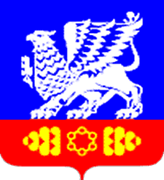 2017-2018
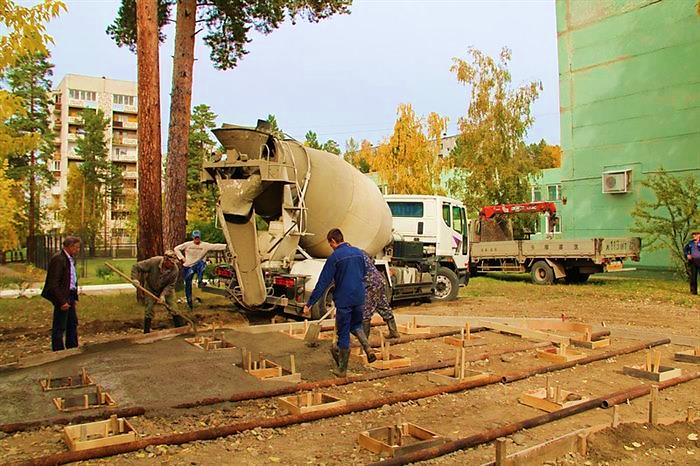 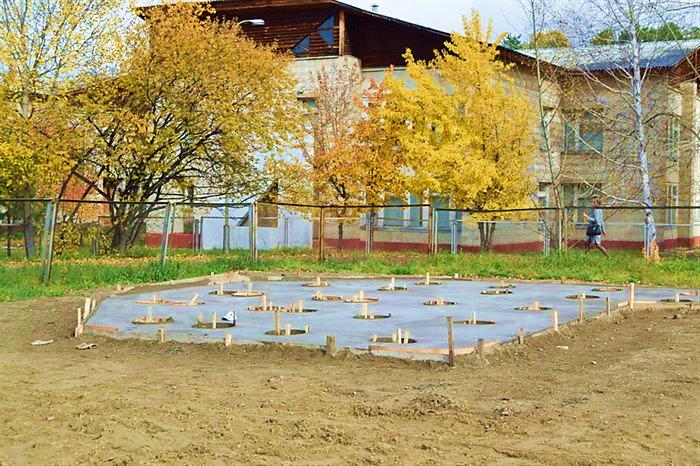 БЛАГОУСТРОЙСТВО ОБЪЕКТОВ СПОРТА
27
КОМПЛЕКСНОЕ БЛАГОУСТРОЙСТВО ГОРОДА САЯНСКА
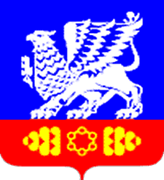 2017-2018
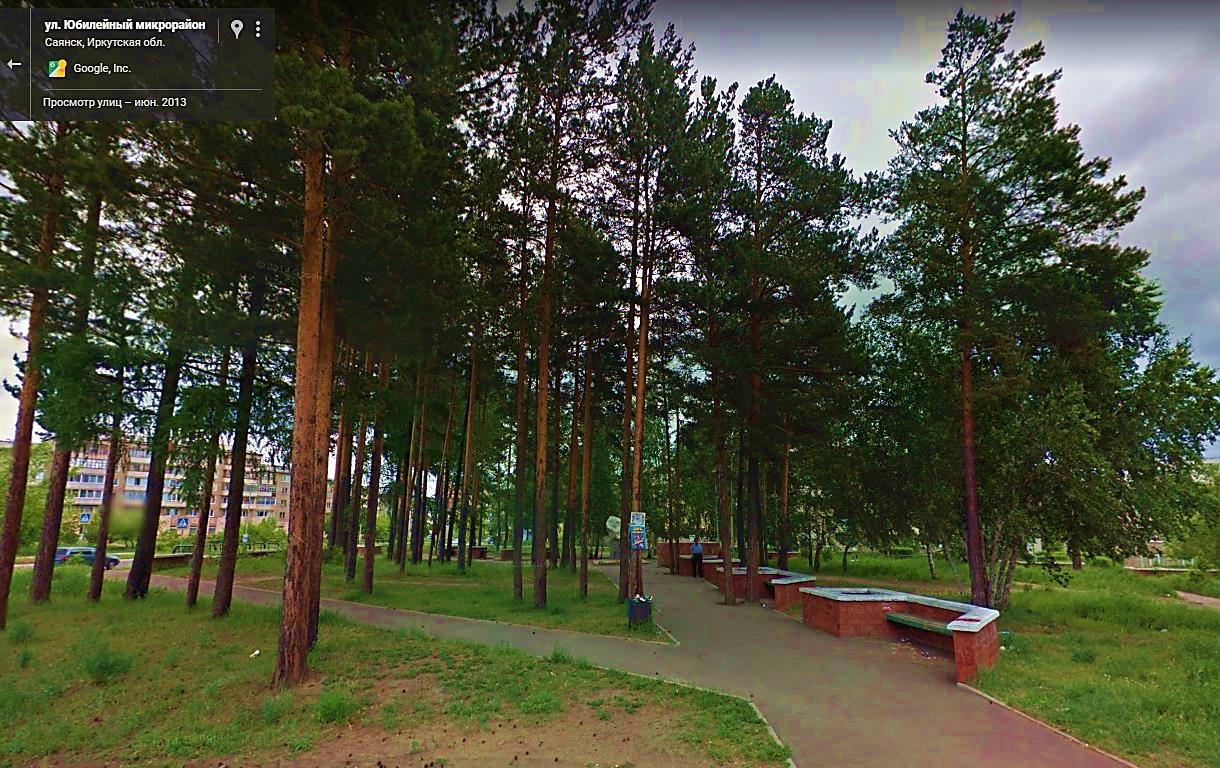 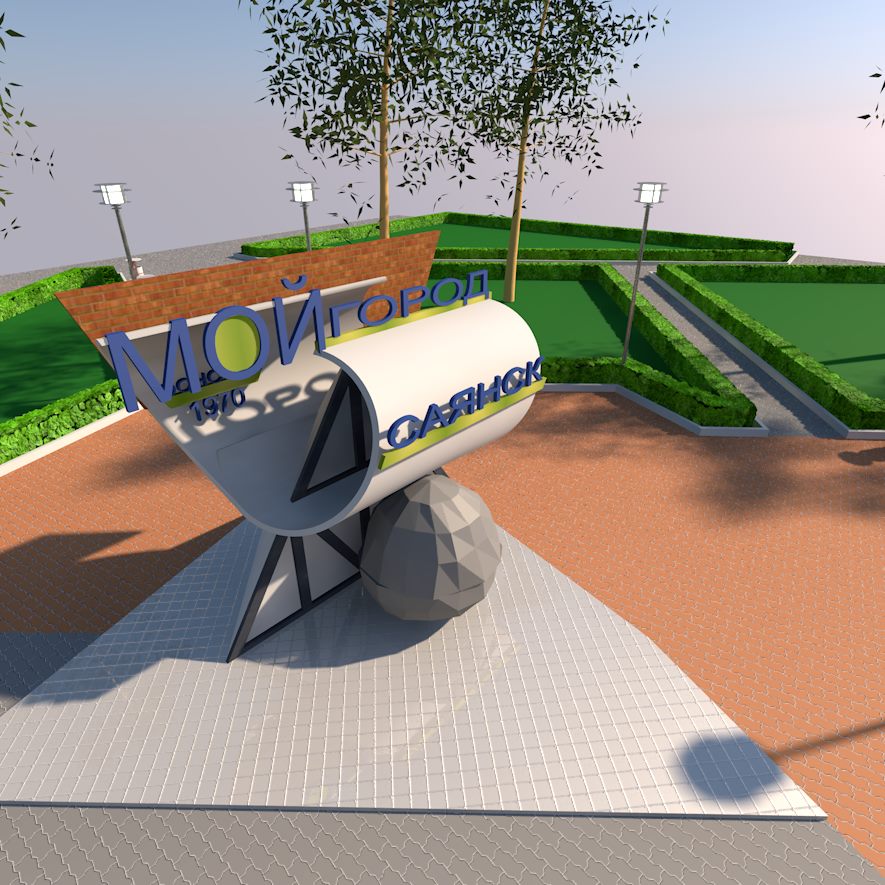 БЛАГОУСТРОЙСТВО СКВЕРА 
                                       «ПЕРВОСТРОИТЕЛЕЙ»
28
КОМПЛЕКСНОЕ БЛАГОУСТРОЙСТВО ГОРОДА САЯНСКА
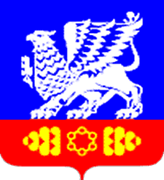 2017-2018
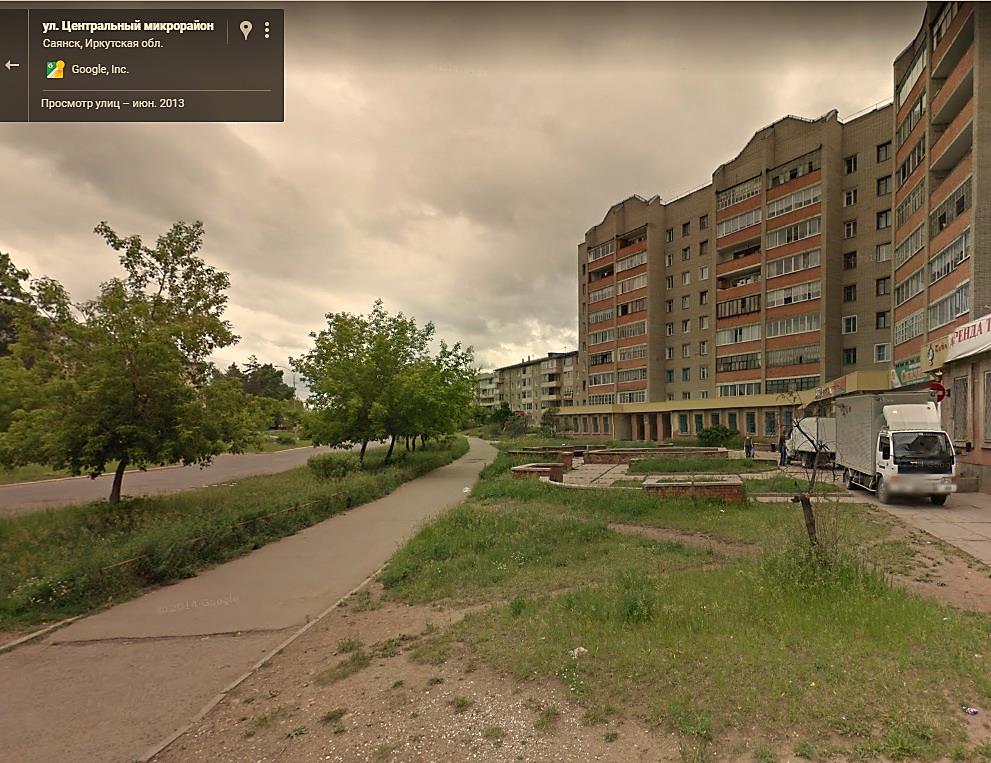 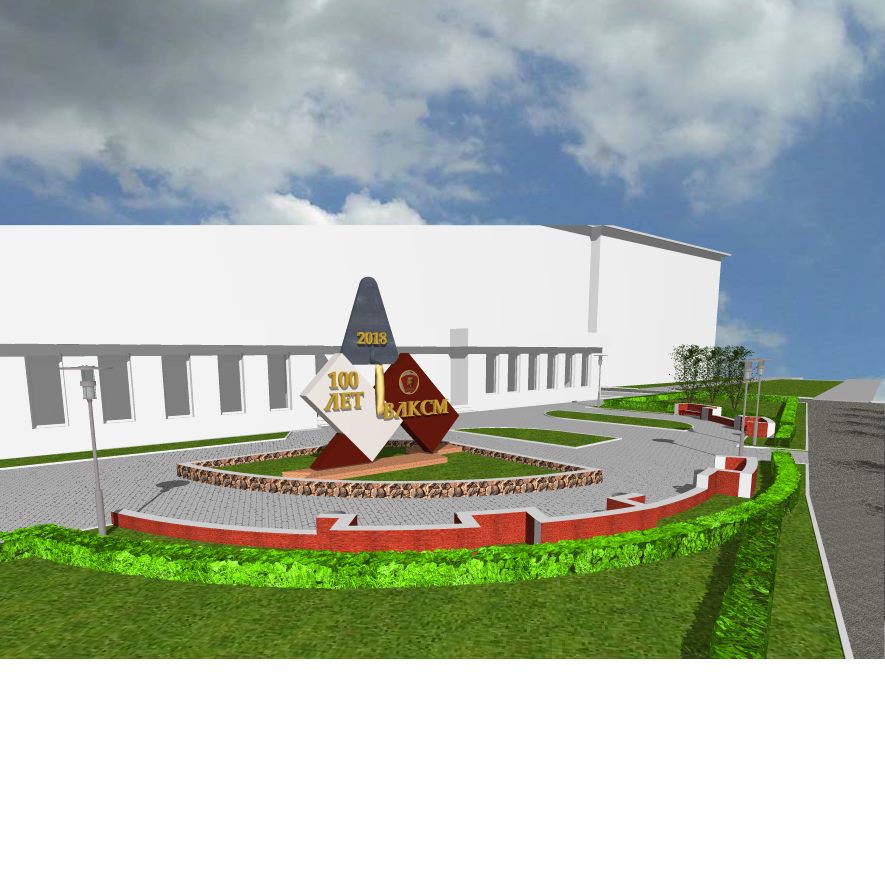 БЛАГОУСТРОЙСТВО СКВЕРА 
                                       «КОМСОМОЛЬСКИЙ»
29
КОМПЛЕКСНОЕ БЛАГОУСТРОЙСТВО ГОРОДА САЯНСКА
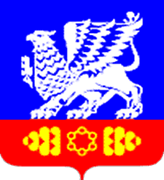 2017-2018
ФОРМИРОВАНИЕ КОМФОРТНОЙ 
                                    ГОРОДСКОЙ СРЕДЫ
ПАРКИ МАЛЫХ ГОРОДОВ

                                                    4,6 МЛН. РУБЛЕЙ
30
КОМПЛЕКСНОЕ БЛАГОУСТРОЙСТВО ГОРОДА САЯНСКА
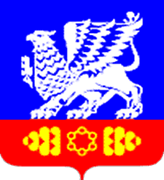 2017-2018
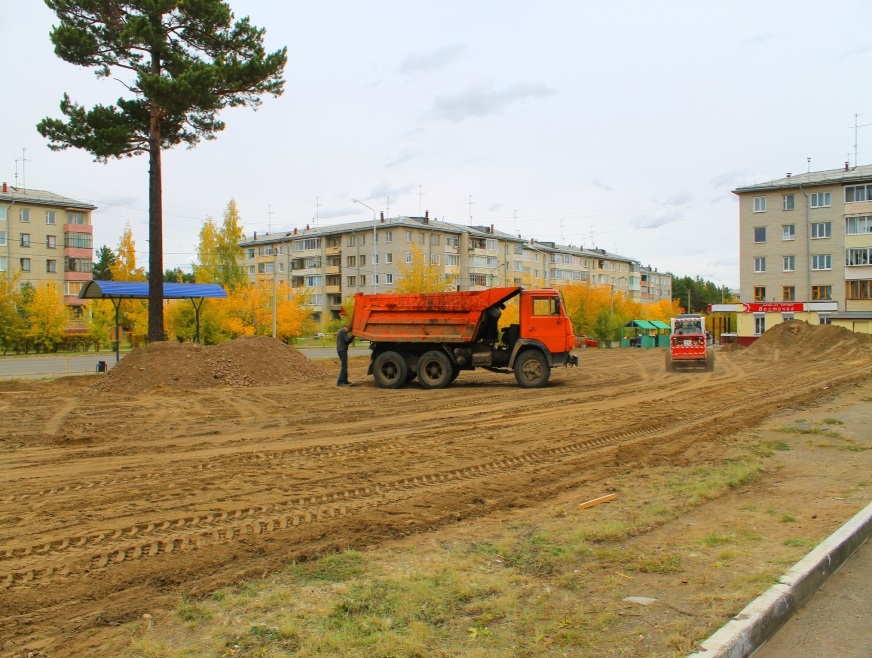 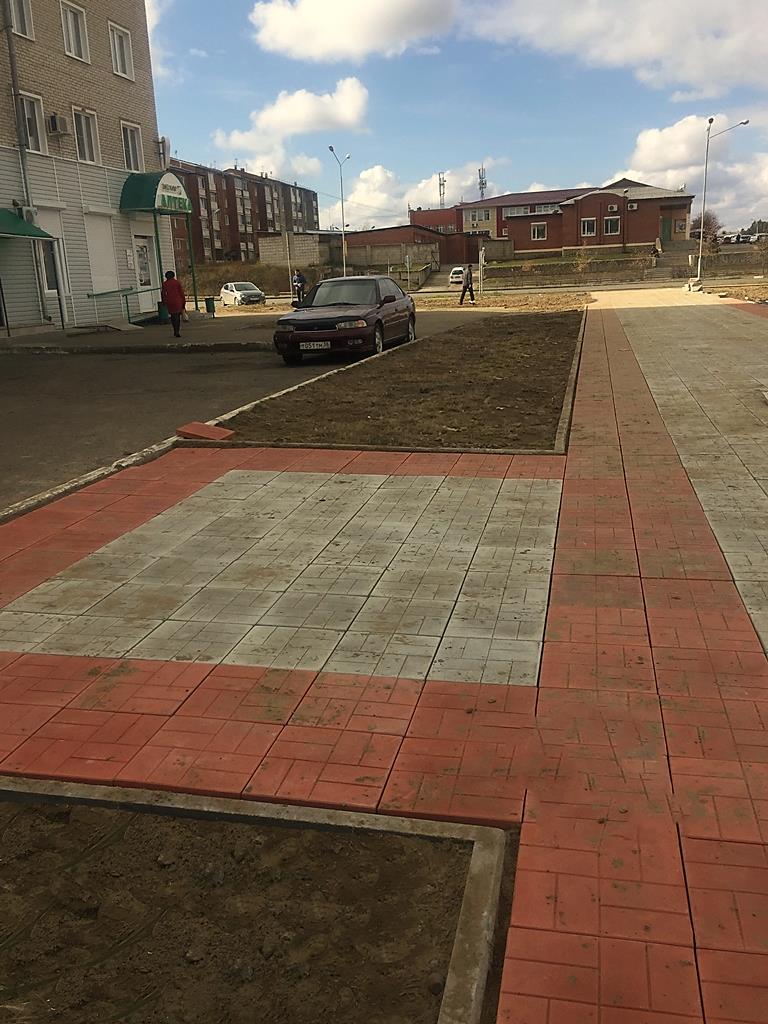 ТРОТУАРНАЯ ПЛИТКА, 
                                              ОЗЕЛЕНЕНИЕ
31
КОМПЛЕКСНОЕ БЛАГОУСТРОЙСТВО ГОРОДА САЯНСКА
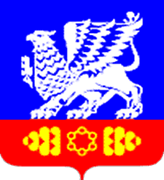 2017-2018
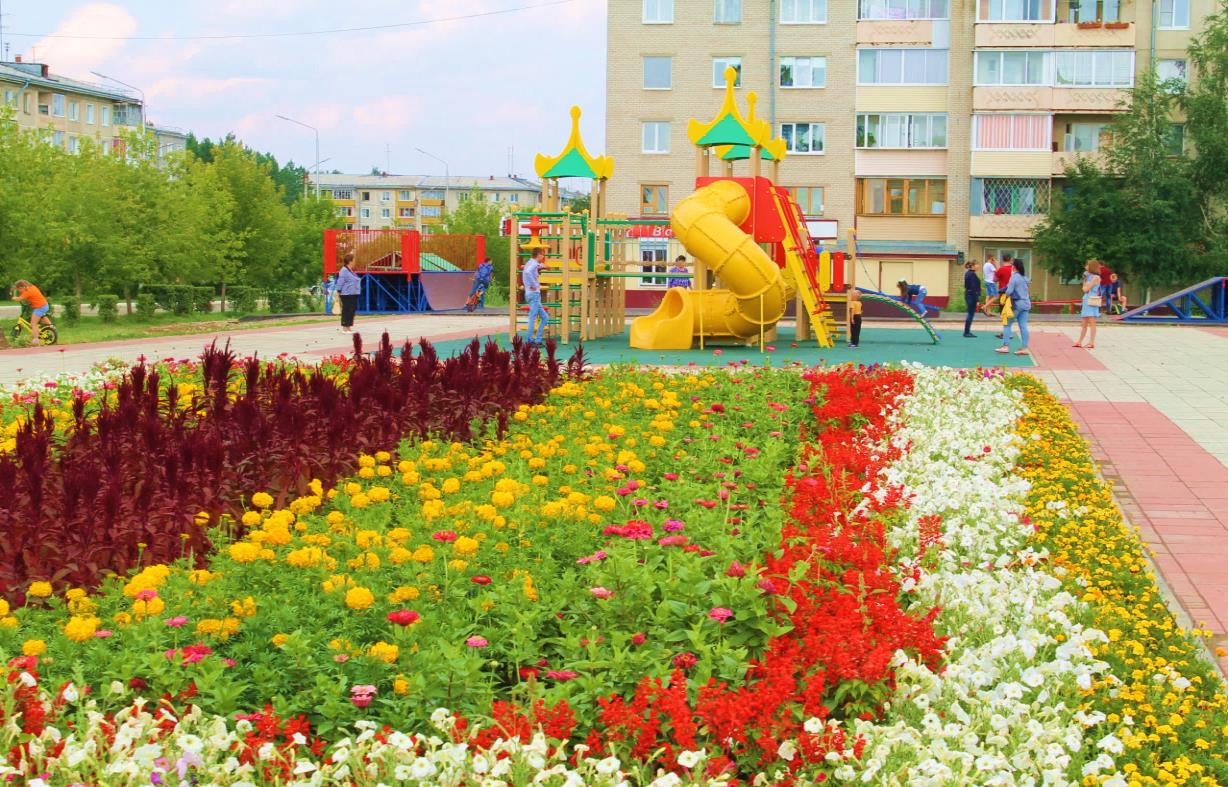 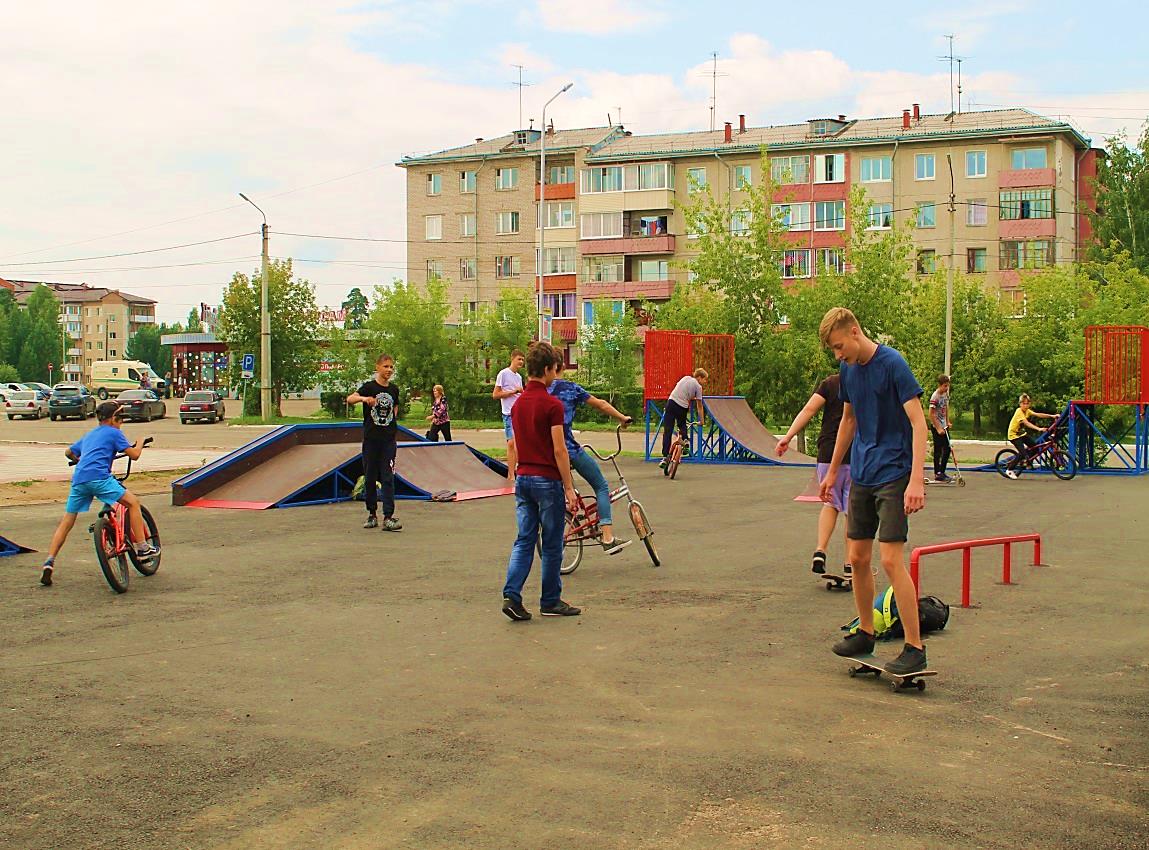 ДЕТСКИЙ ИГРОВОЙ КОМПЛЕКС И   
                    ОБОРУДОВАНИЕ ДЛЯ СКЕЙТПАРКА
32
КОМПЛЕКСНОЕ БЛАГОУСТРОЙСТВО ГОРОДА САЯНСКА
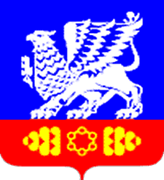 2017-2018
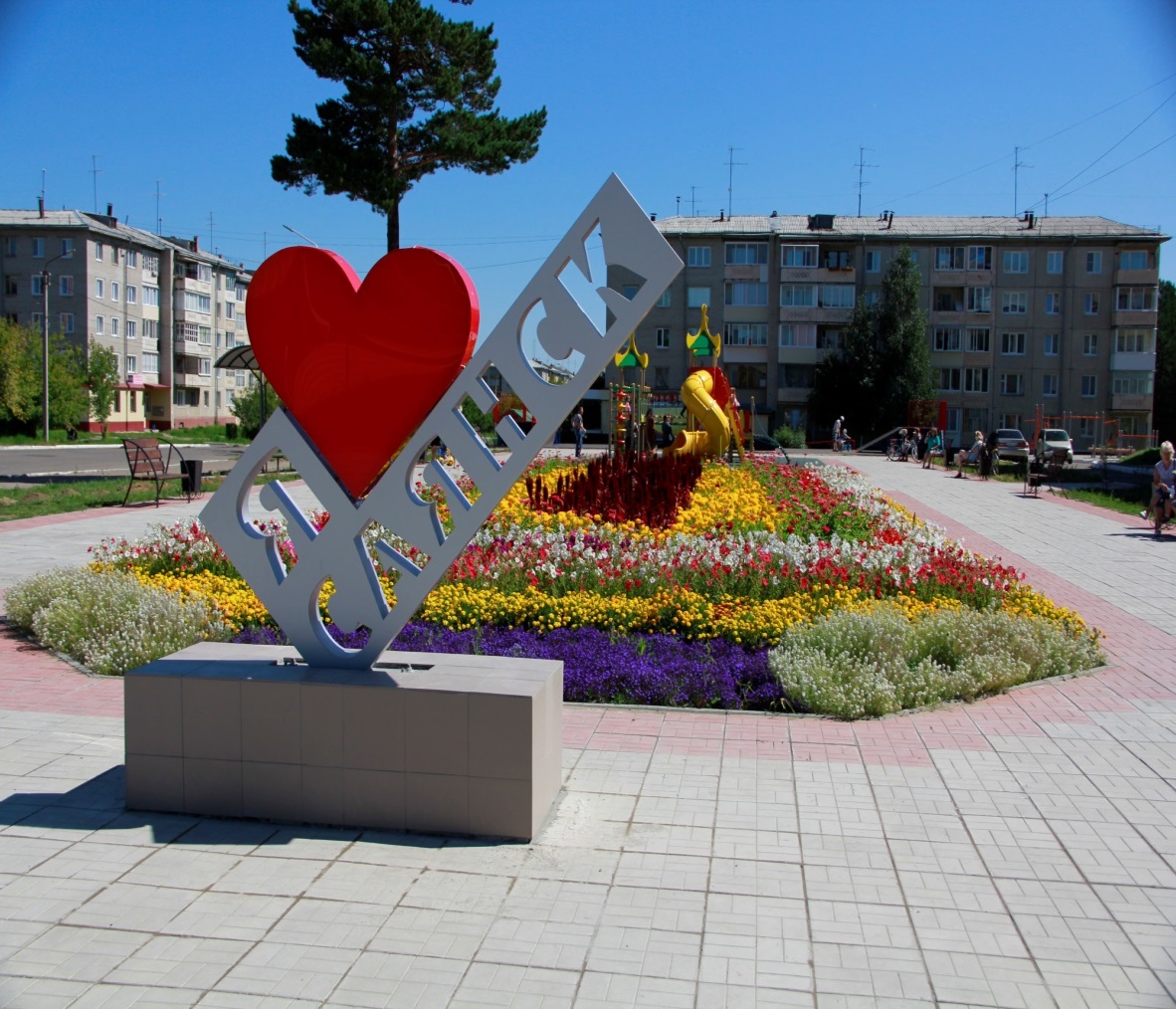 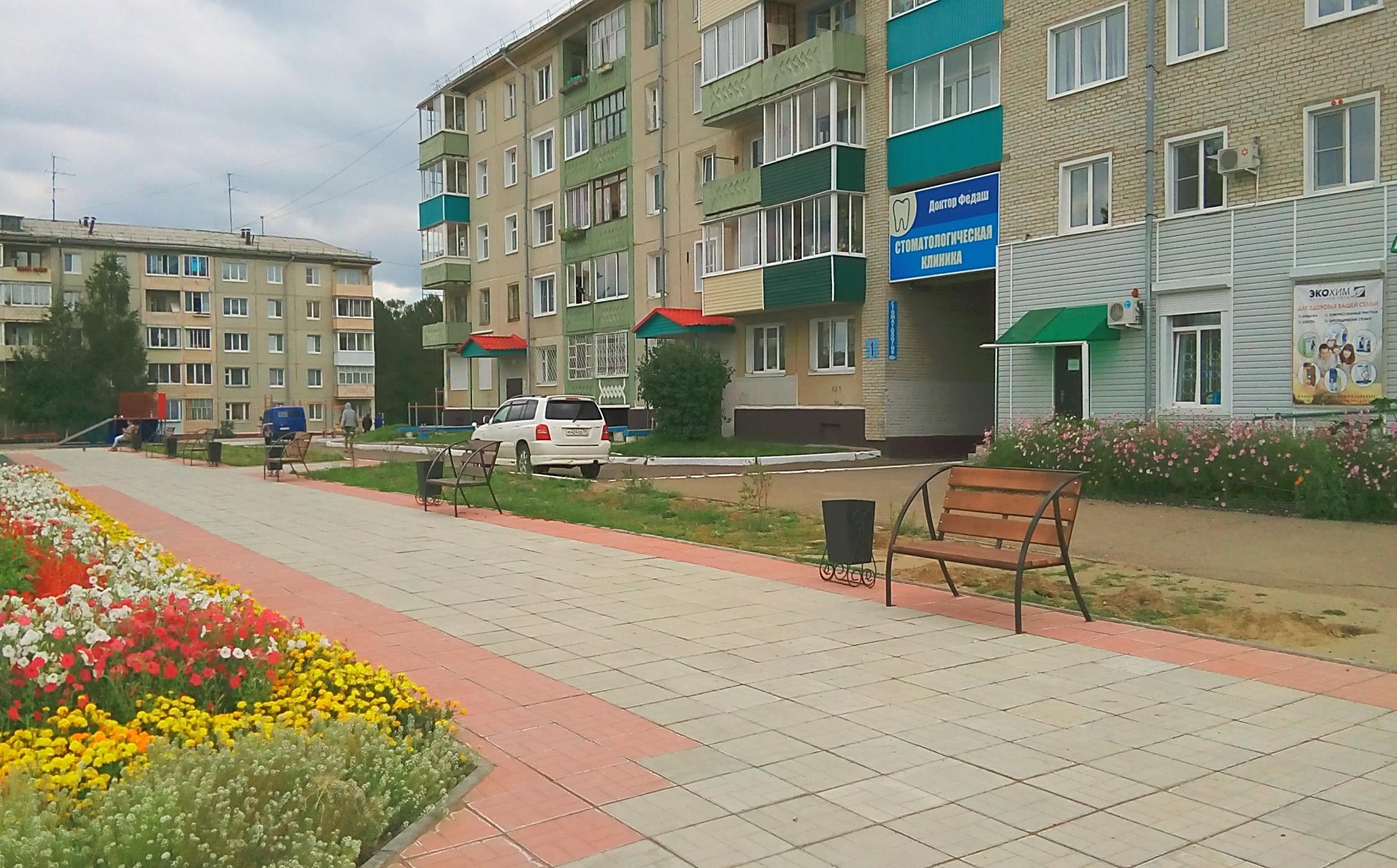 СТЕЛА «Я ЛЮБЛЮ САЯНСК», 
                                         СКАМЕЙКИ И УРНЫ
33
КОМПЛЕКСНОЕ БЛАГОУСТРОЙСТВО ГОРОДА САЯНСКА
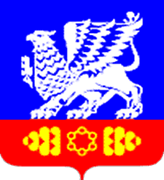 2017-2018
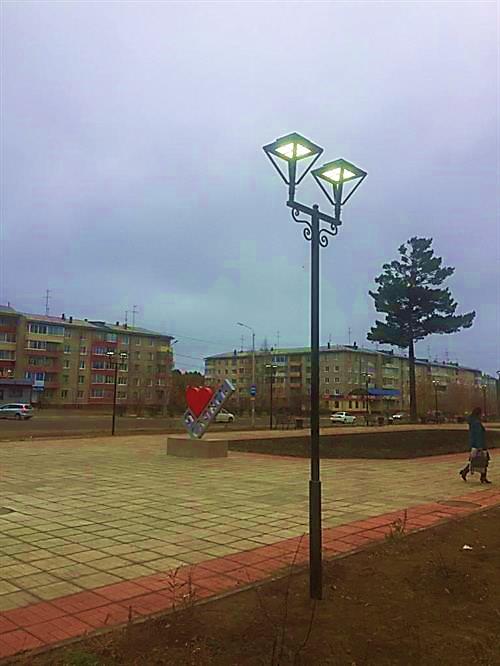 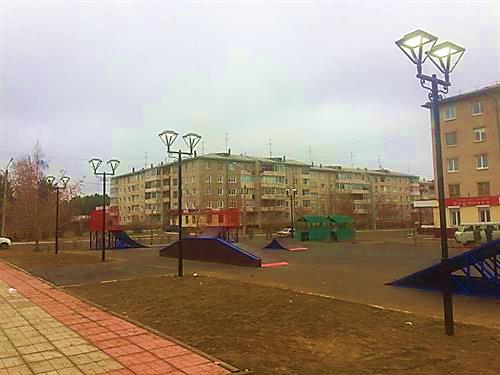 ОСВЕЩЕНИЕ ПАРКА
34
КОМПЛЕКСНОЕ БЛАГОУСТРОЙСТВО ГОРОДА САЯНСКА
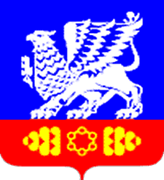 2017-2018
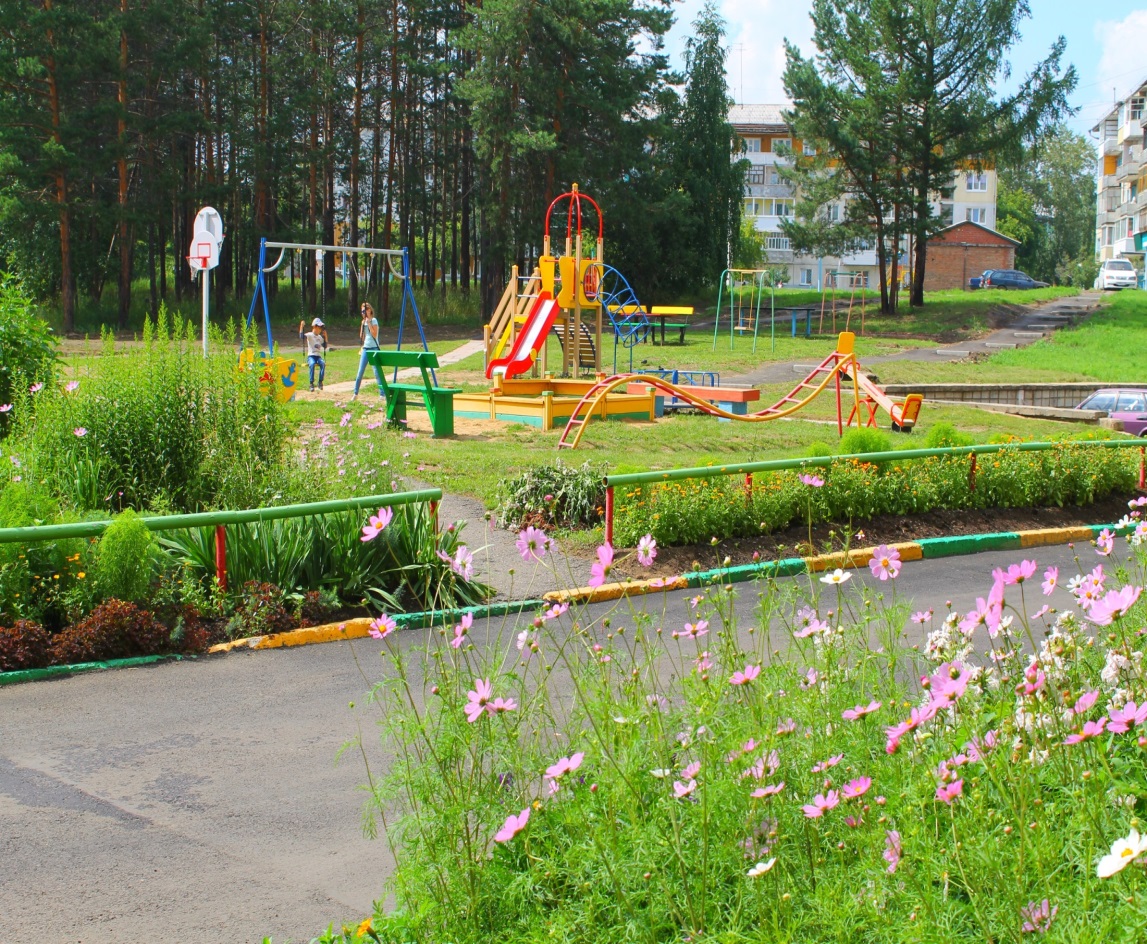 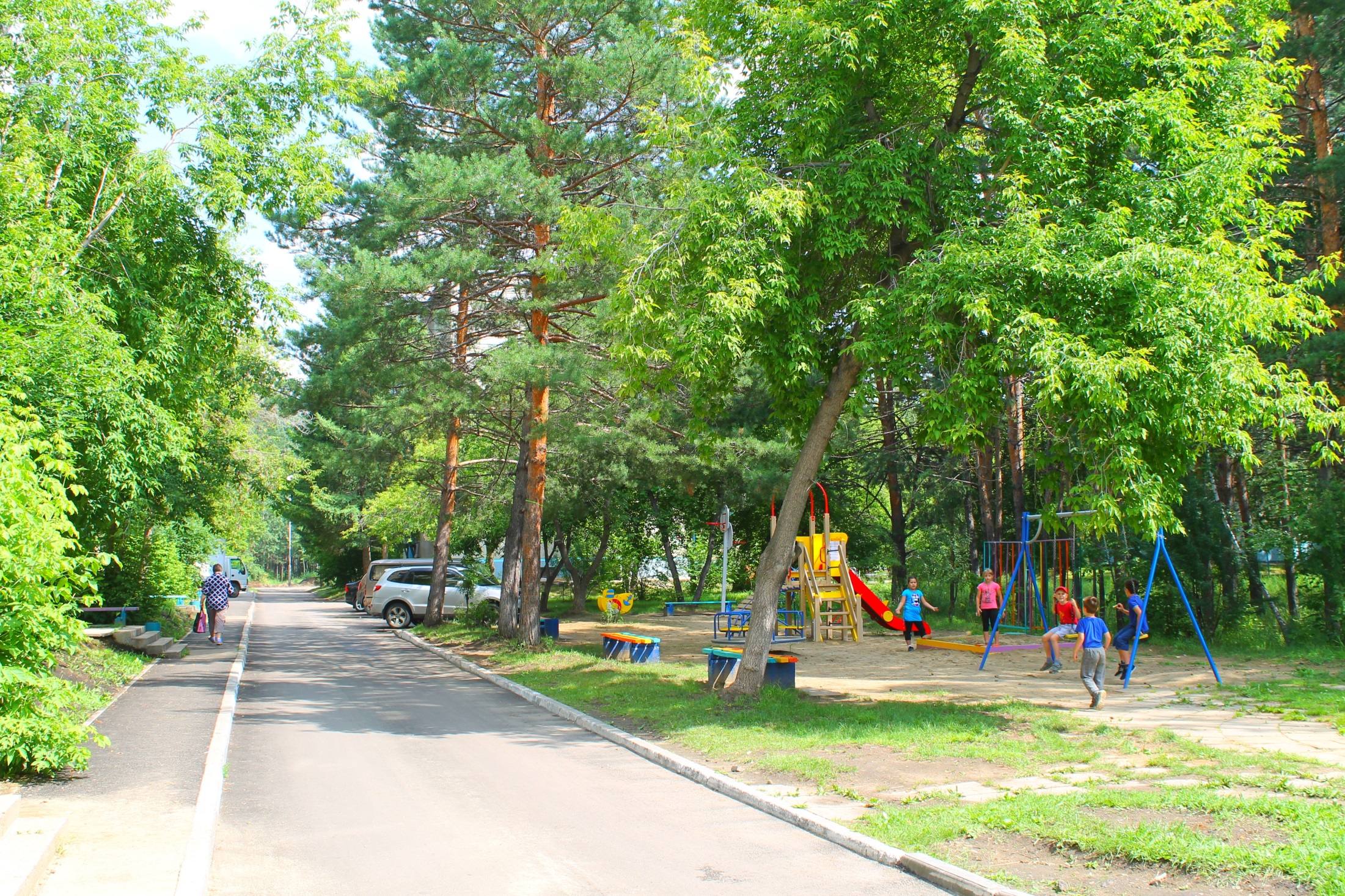 УСТАНОВКА ДЕТСКИХ ИГРОВЫХ 
                                                        КОМПЛЕКСОВ
35
КОМПЛЕКСНОЕ БЛАГОУСТРОЙСТВО ГОРОДА САЯНСКА
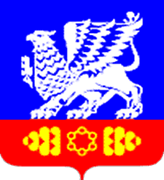 2017-2018
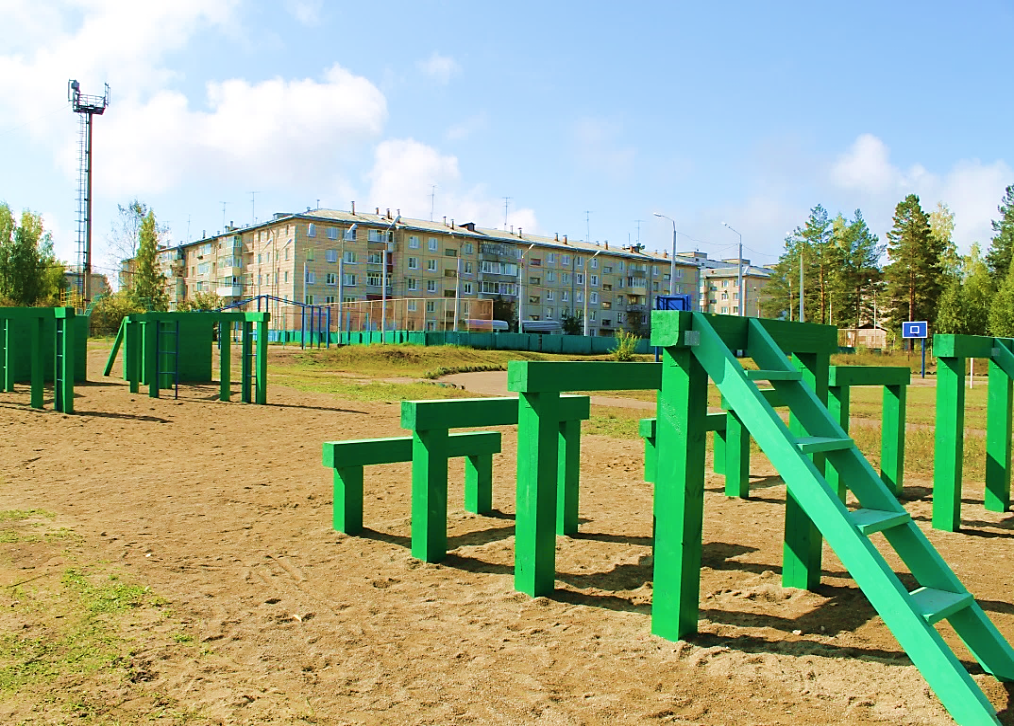 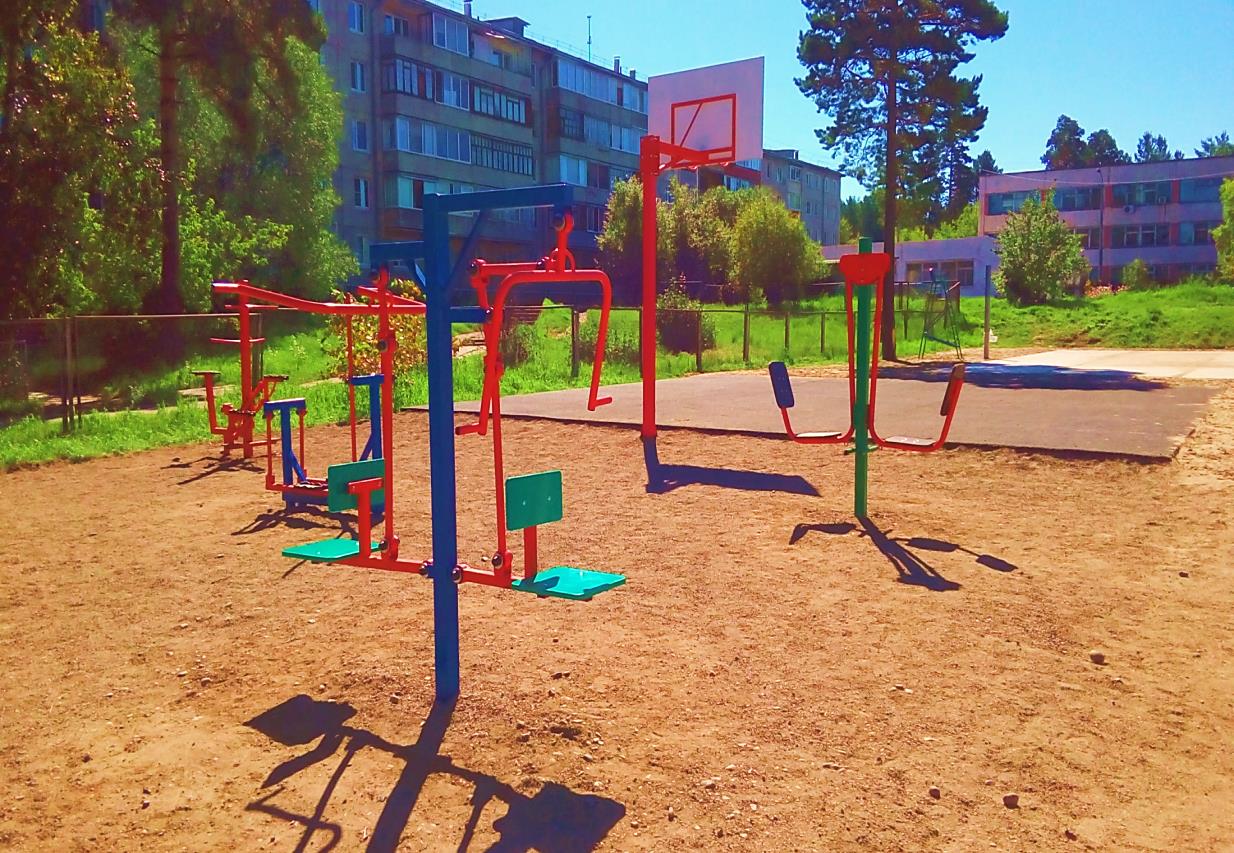 ОБУСТРОЙСТВО СТАДИОНОВ
36
КОМПЛЕКСНОЕ БЛАГОУСТРОЙСТВО ГОРОДА САЯНСКА
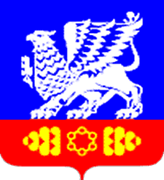 2017-2018
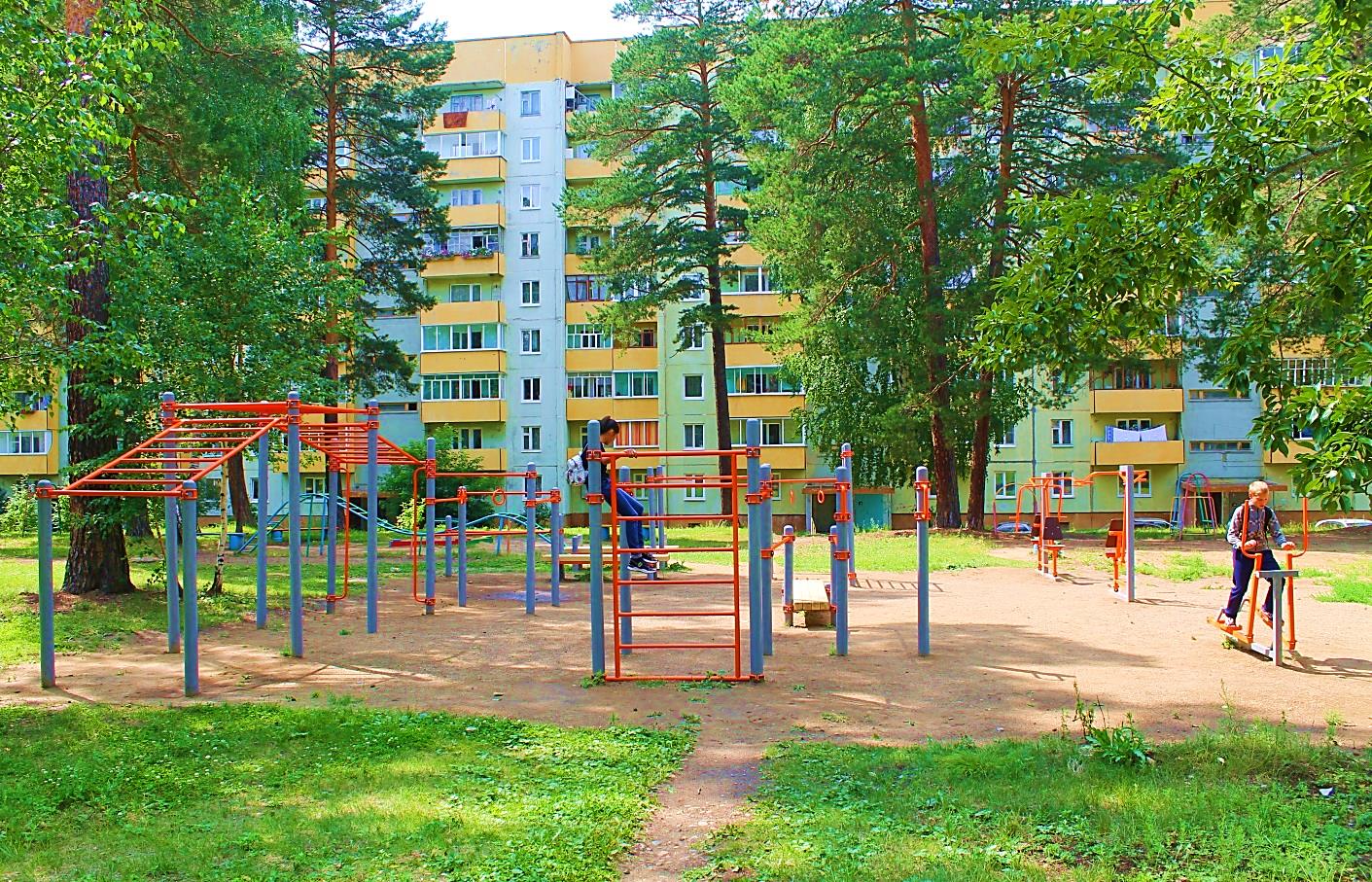 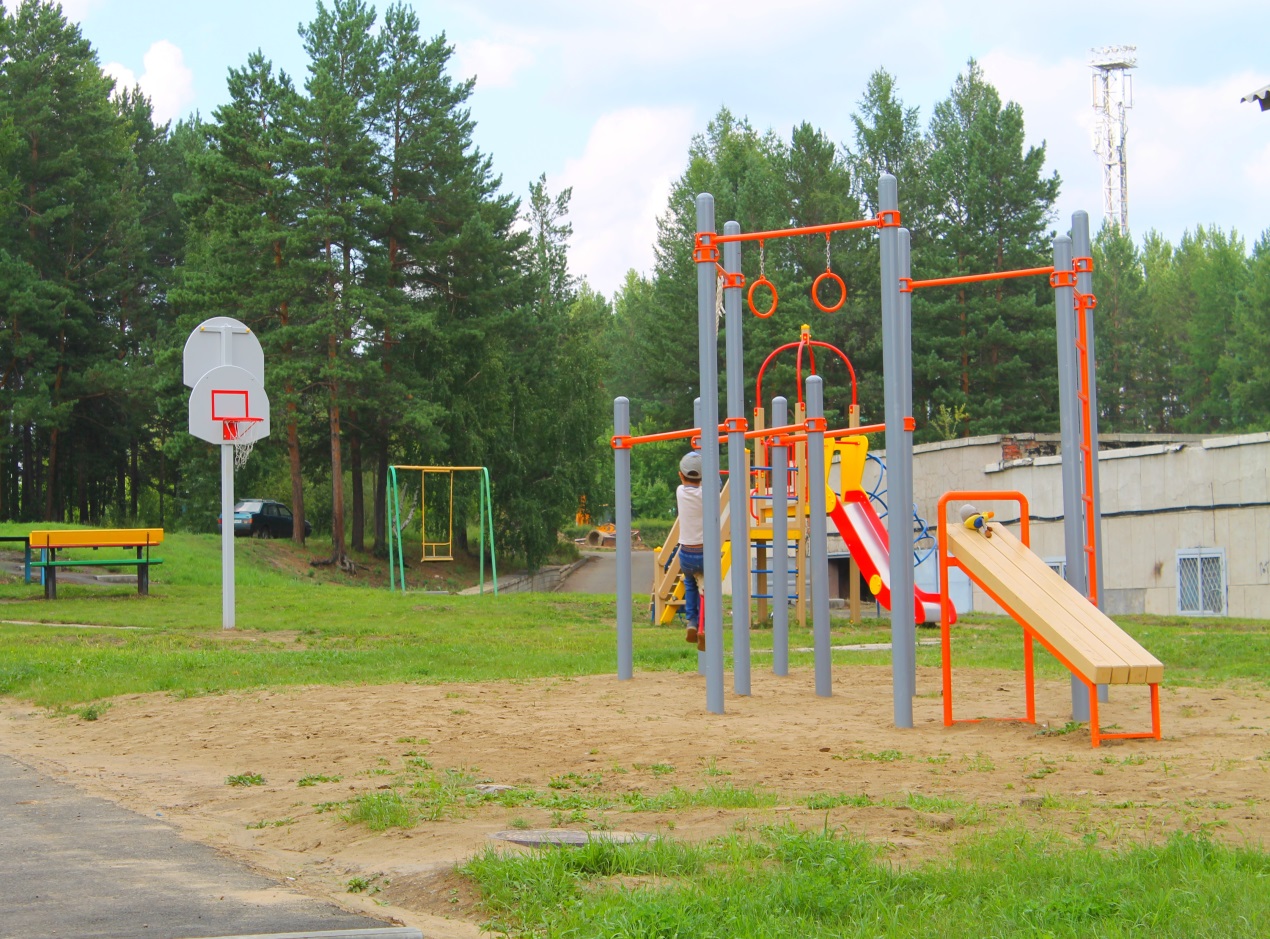 ВОРКАУТ-КОМПЛЕКСЫ И ТРЕНАЖЕРЫ 
                                                                   ВО ДВОРАХ
37
КОМПЛЕКСНОЕ БЛАГОУСТРОЙСТВО ГОРОДА САЯНСКА
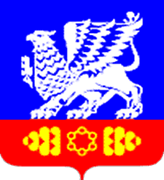 2017-2018
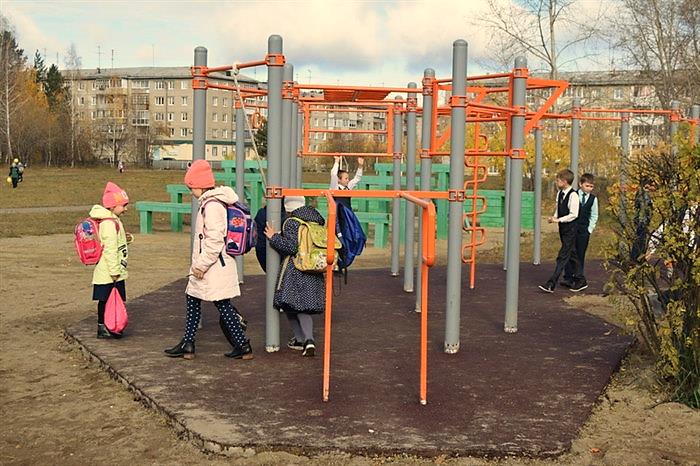 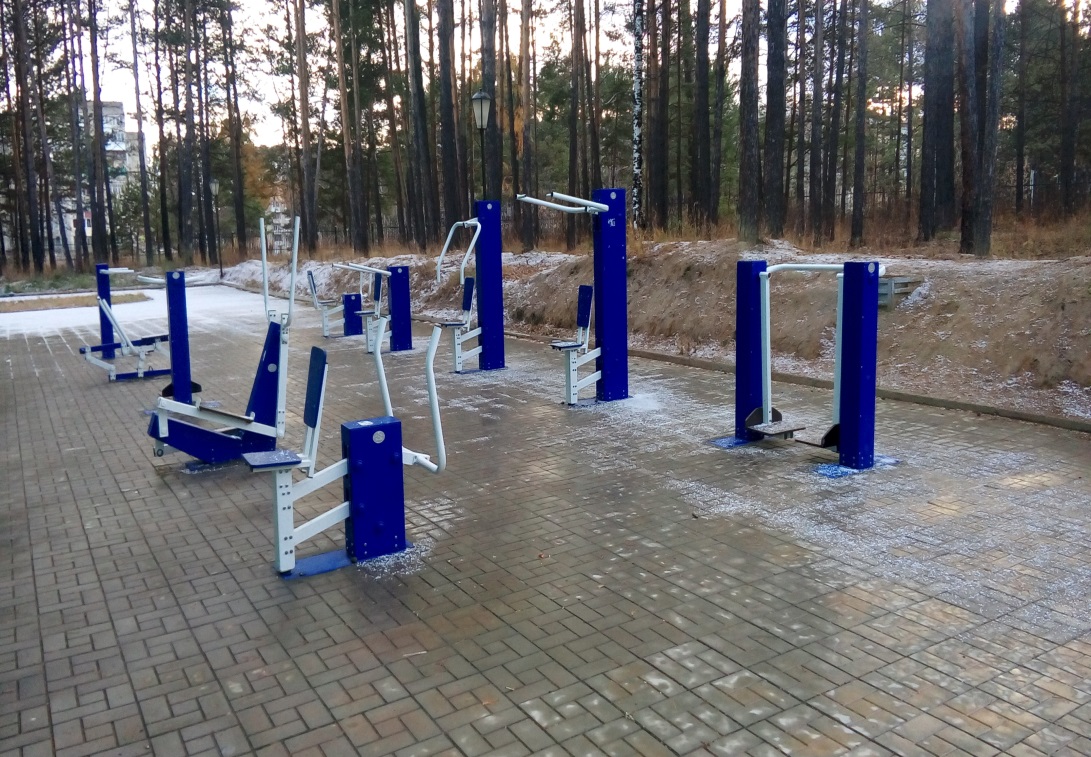 ВОРКАУТ-КОМПЛЕКСЫ И ТРЕНАЖЕРЫ 
                                                         НА СТАДИОНАХ
38
КОМПЛЕКСНОЕ БЛАГОУСТРОЙСТВО ГОРОДА САЯНСКА
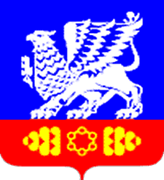 2017-2018
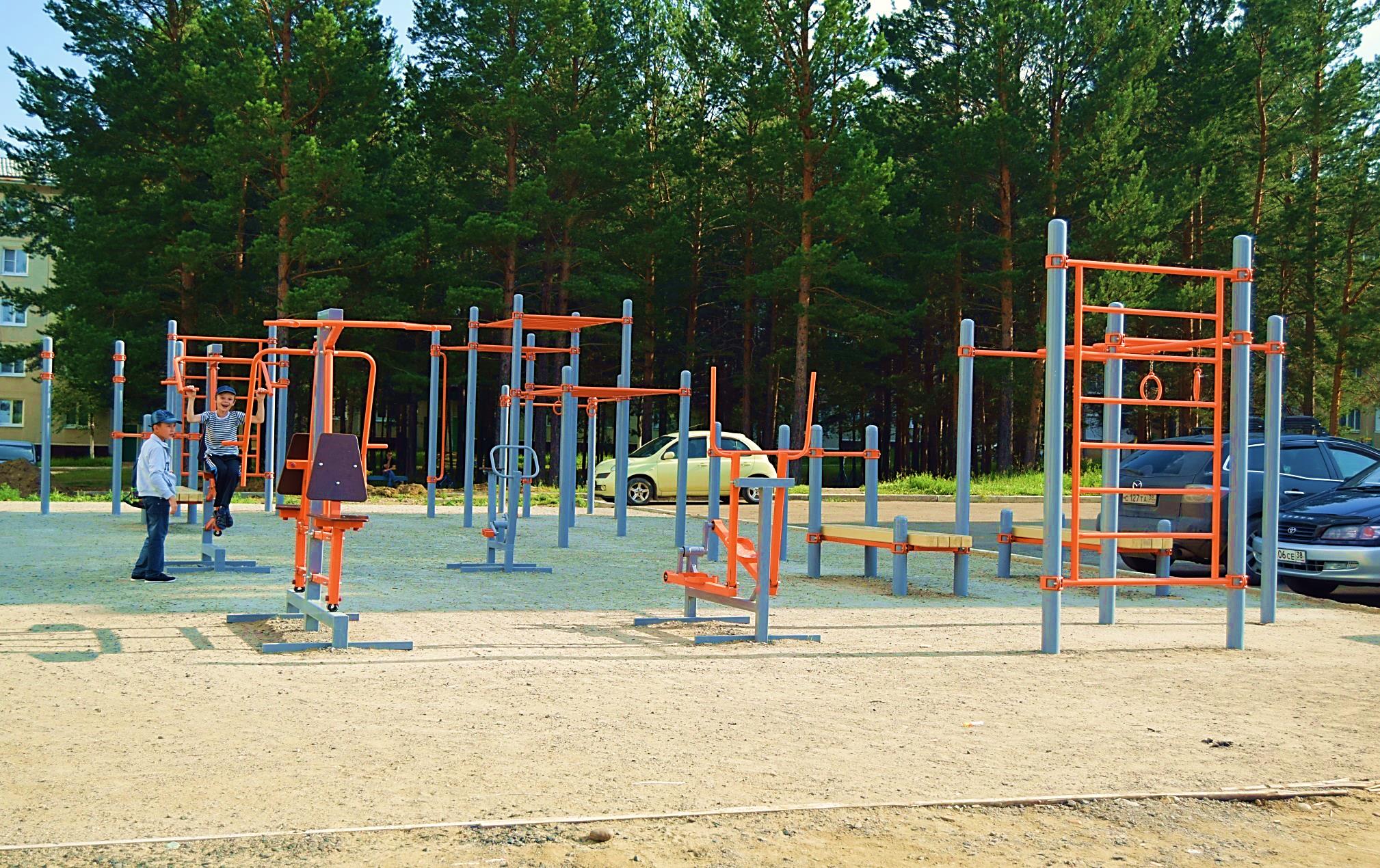 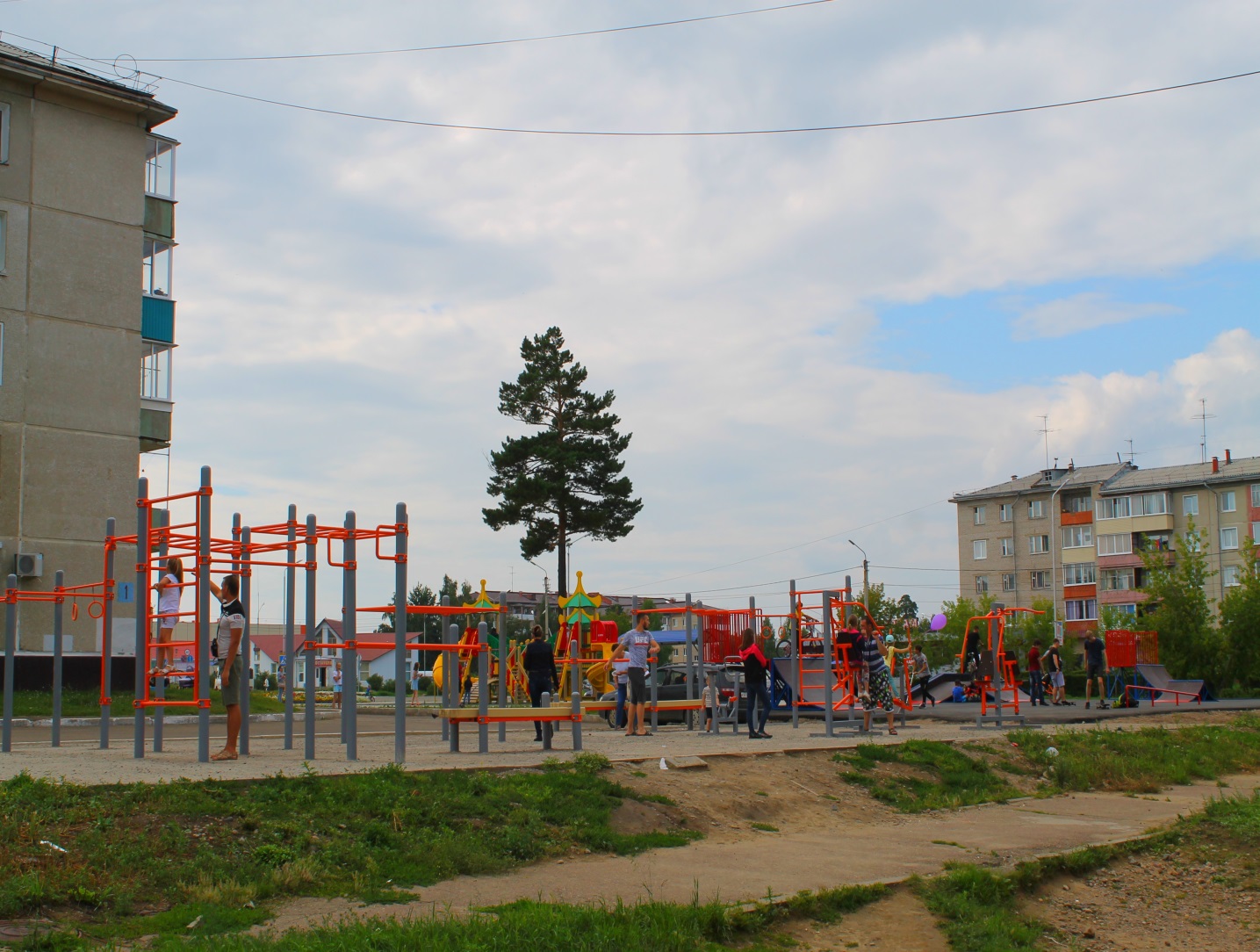 ВОРКАУТ-КОМПЛЕКС И ТРЕНАЖЕРЫ
                                              В ПАРКЕ «ЗЕЛЕНЫЙ»
39
КОМПЛЕКСНОЕ БЛАГОУСТРОЙСТВО ГОРОДА САЯНСКА
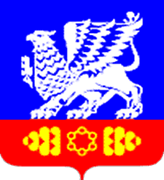 2017-2018
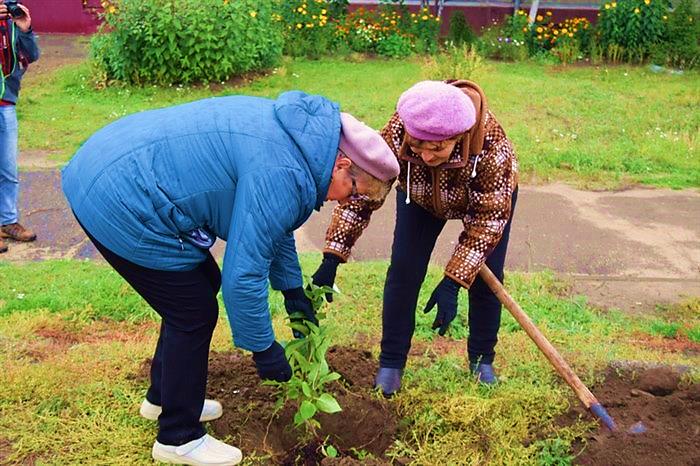 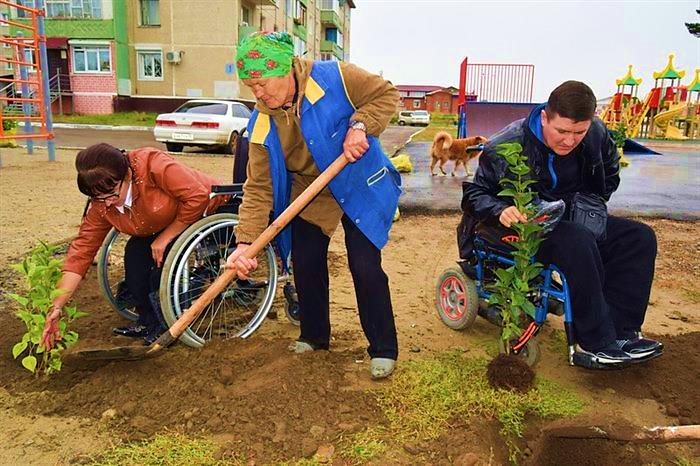 ОЗЕЛЕНЕНИЕ ПАРКА «ЗЕЛЕНЫЙ»
40
КОМПЛЕКСНОЕ БЛАГОУСТРОЙСТВО ГОРОДА САЯНСКА
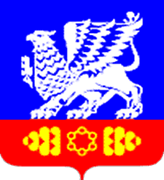 2017-2018
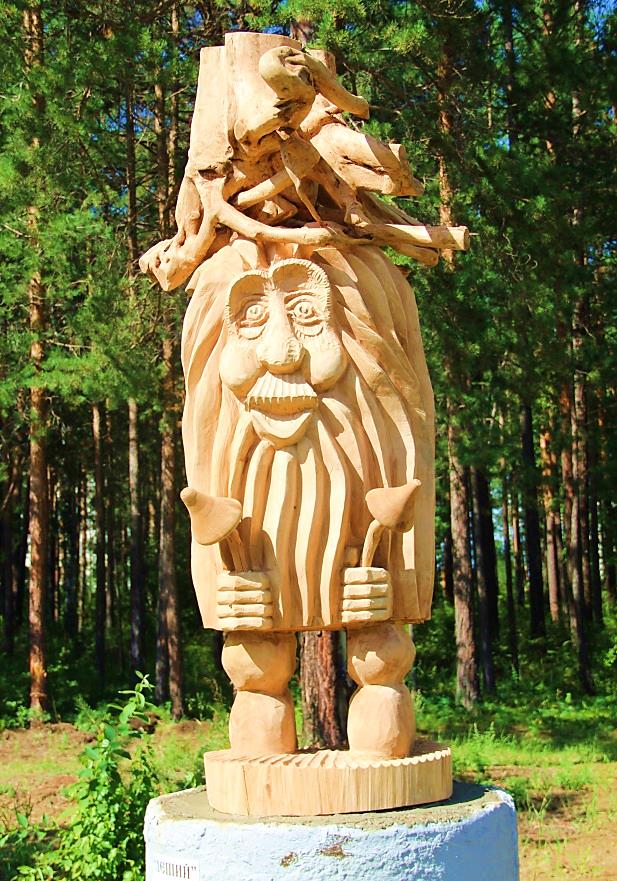 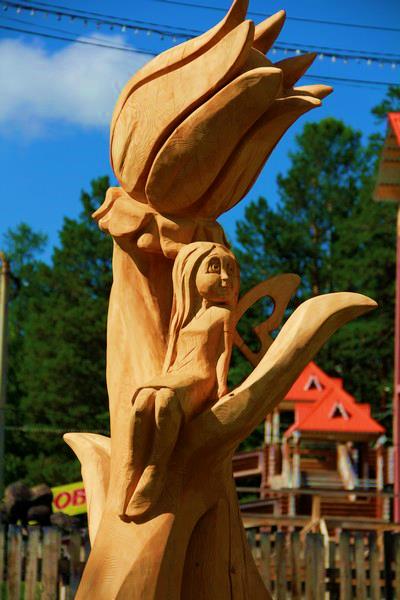 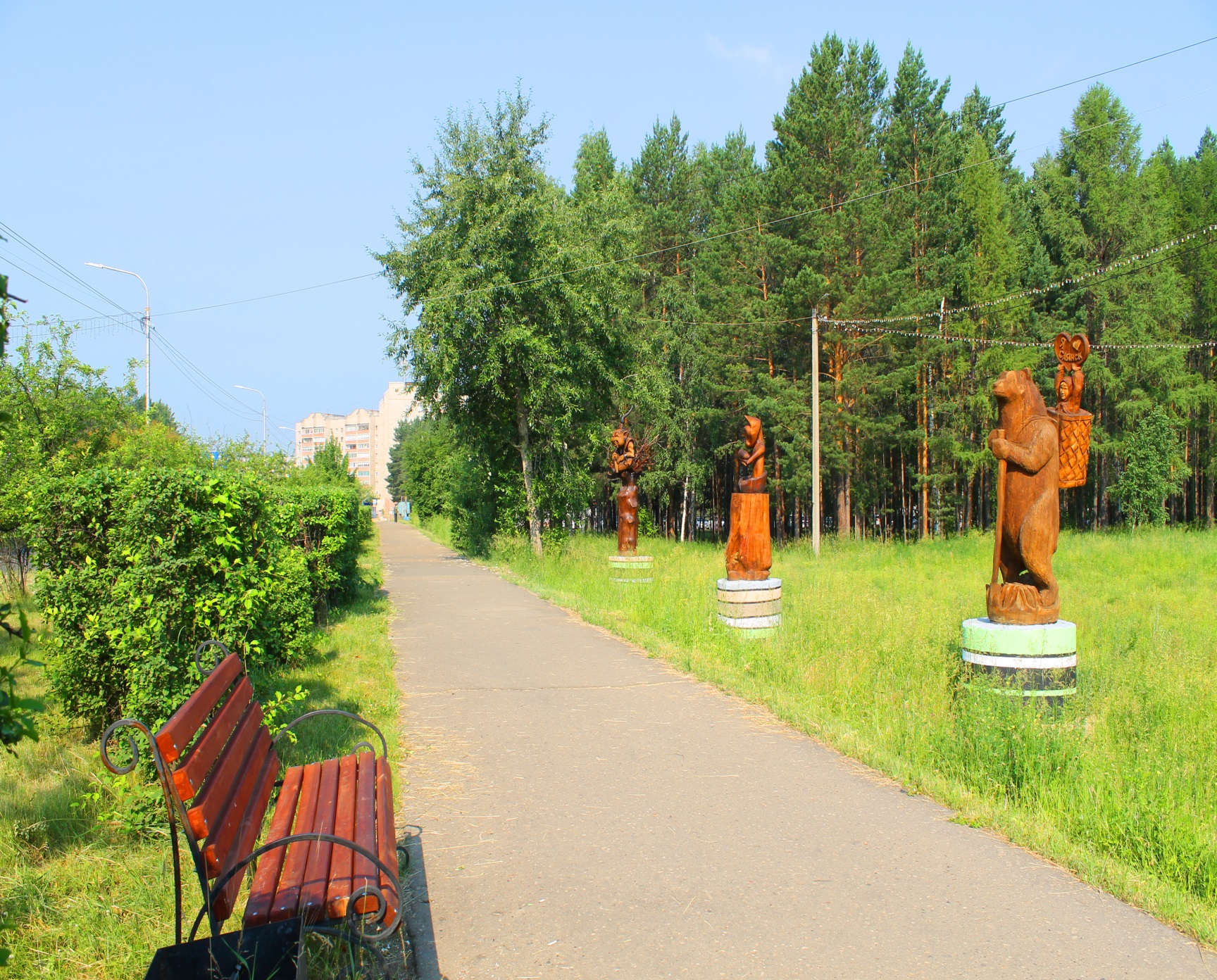 ФЕСТИВАЛЬ-КОНКУРС СКУЛЬПТУР 
                                                               «ДОБРОДЕЛ»
41
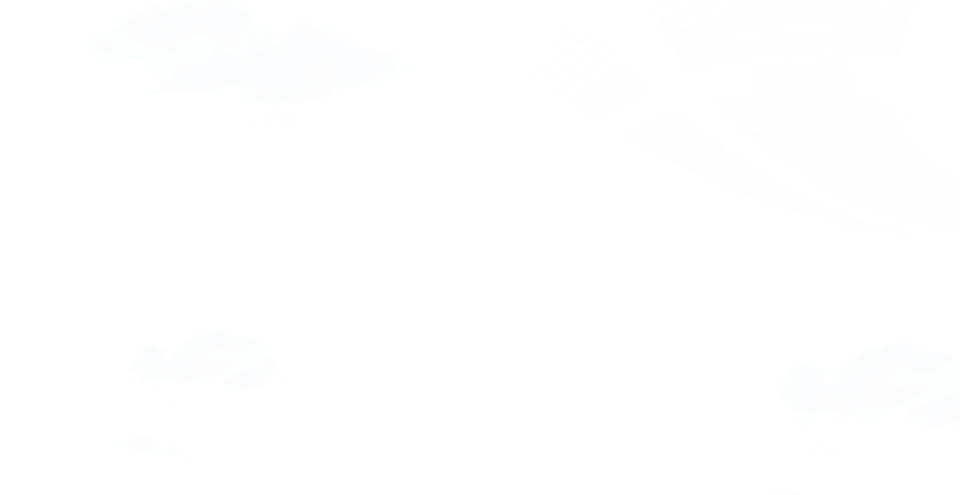 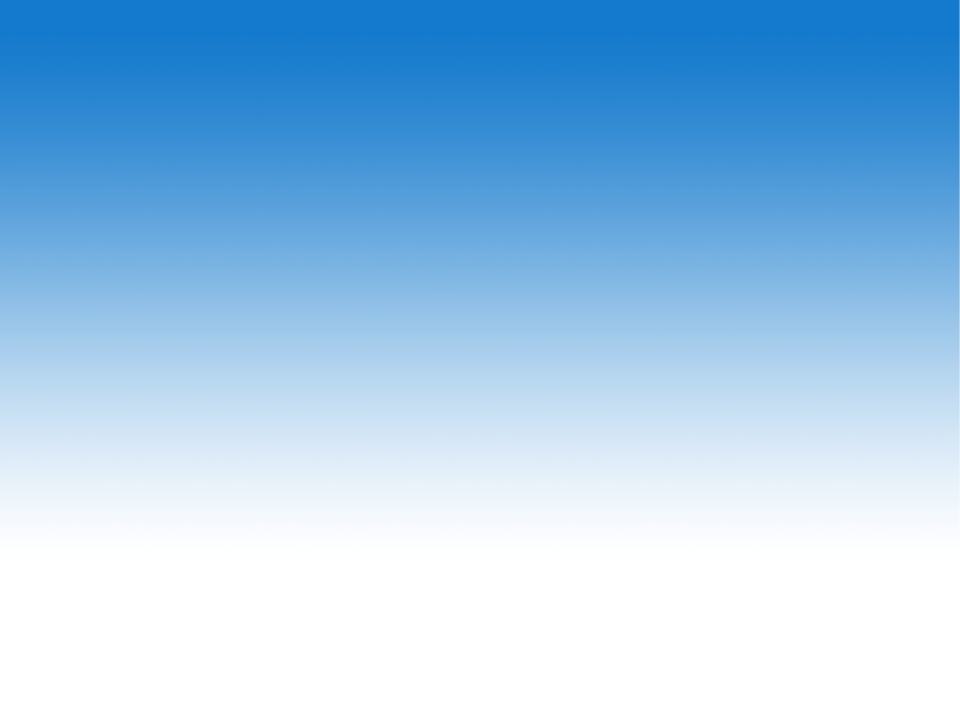 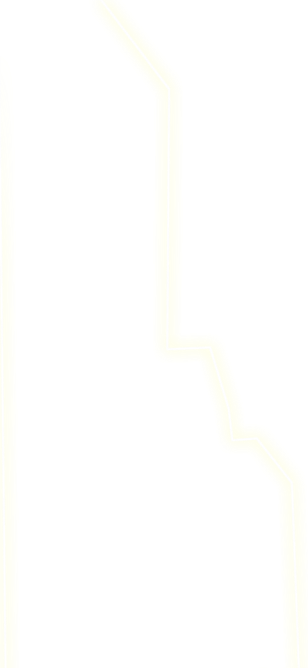 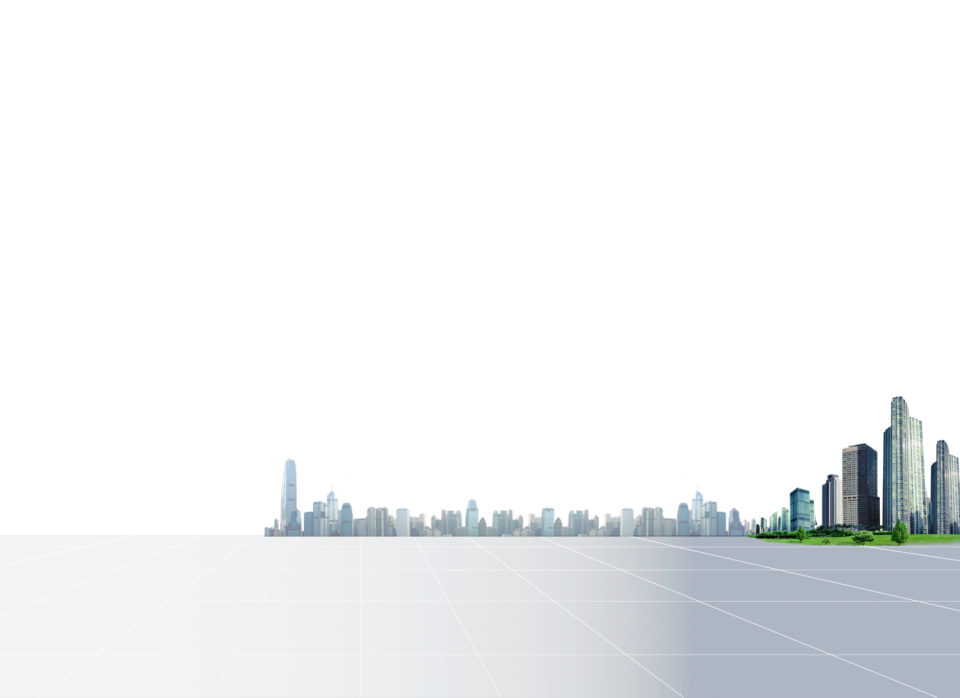 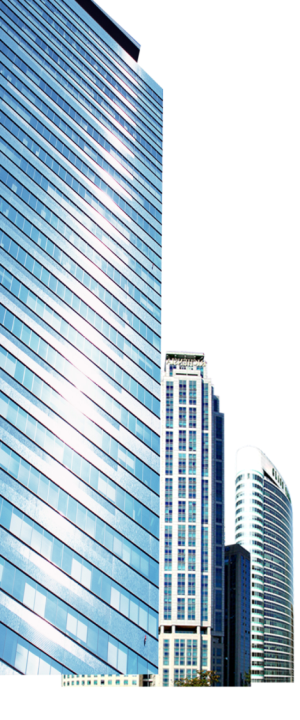 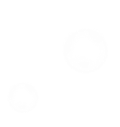 СПАСИБО ЗА ВНИМАНИЕ!
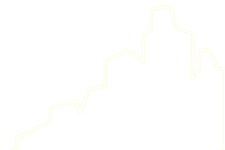 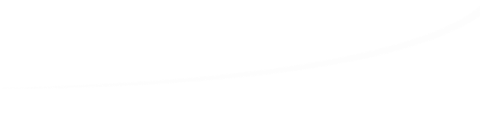 42